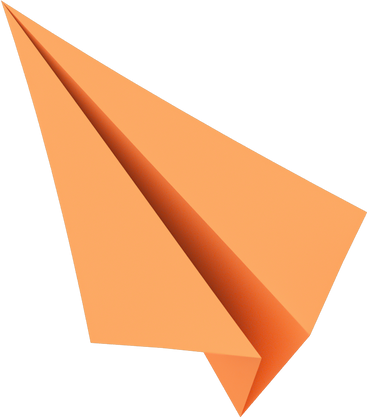 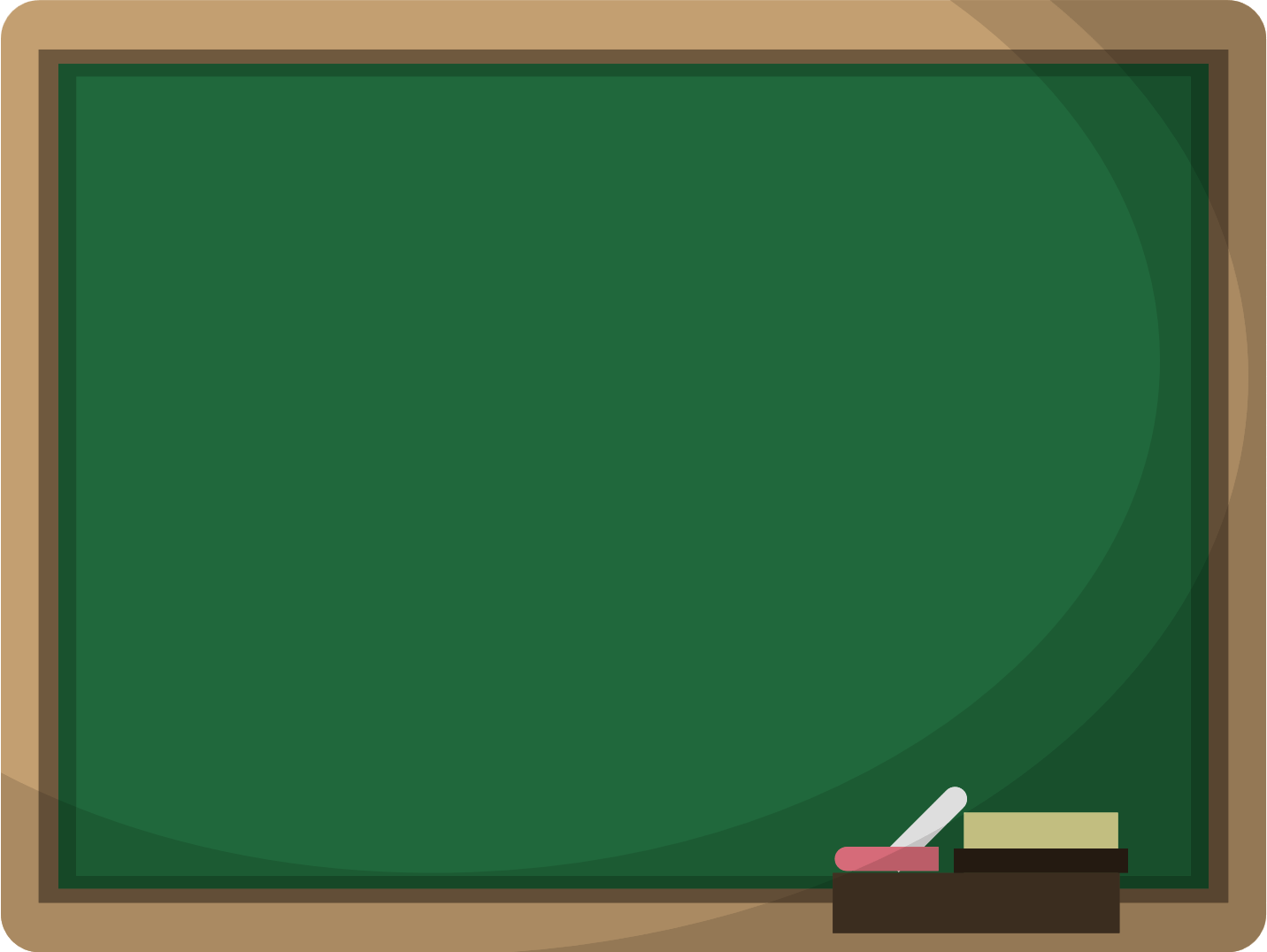 CHÀO MỪNG CÁC EM 
ĐẾN VỚI BÀI HỌC HÔM NAY!
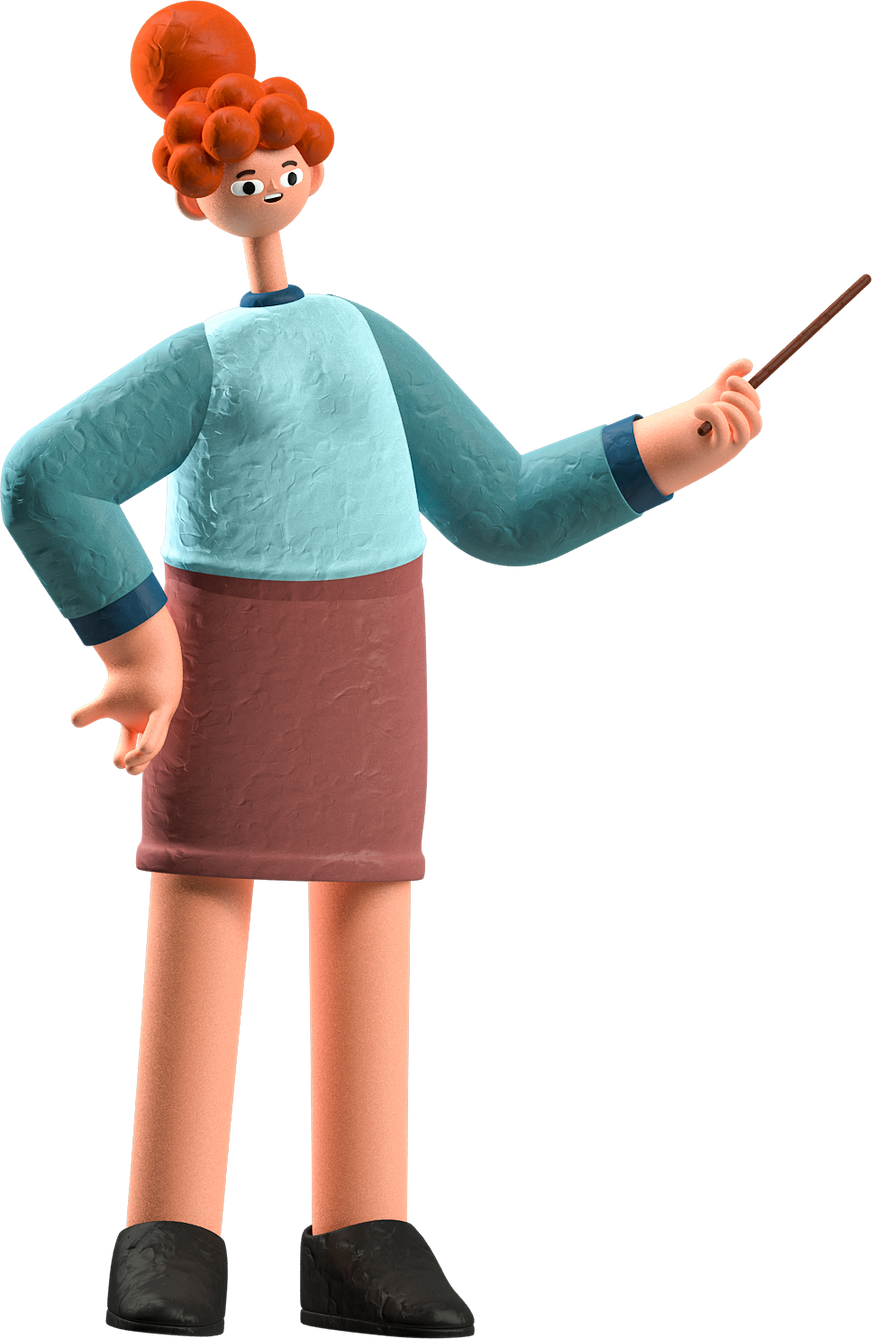 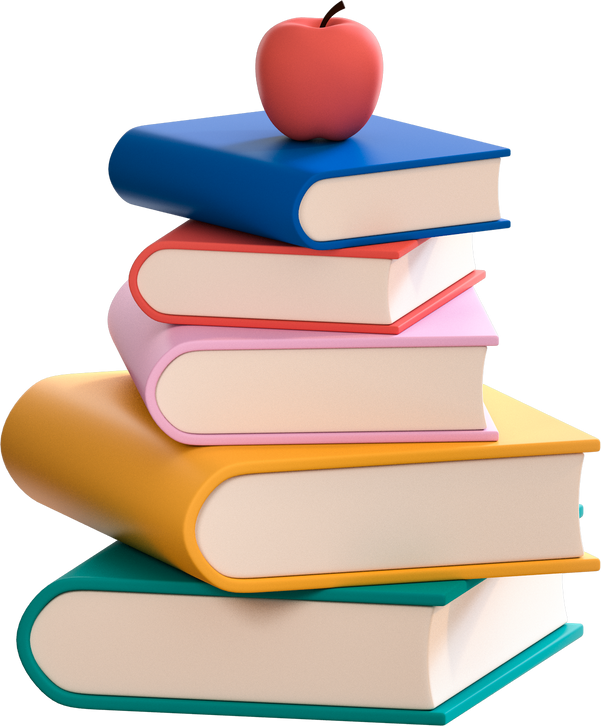 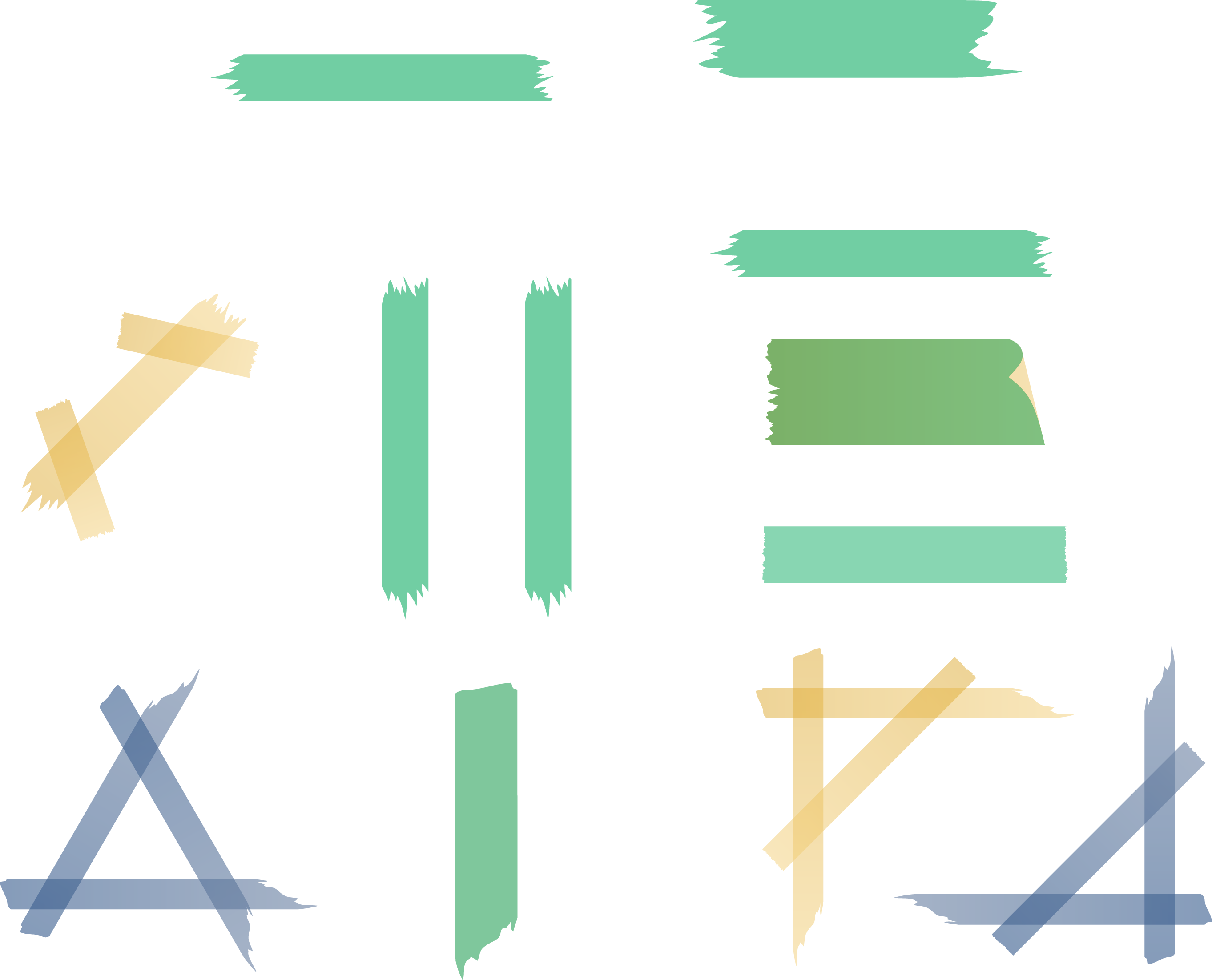 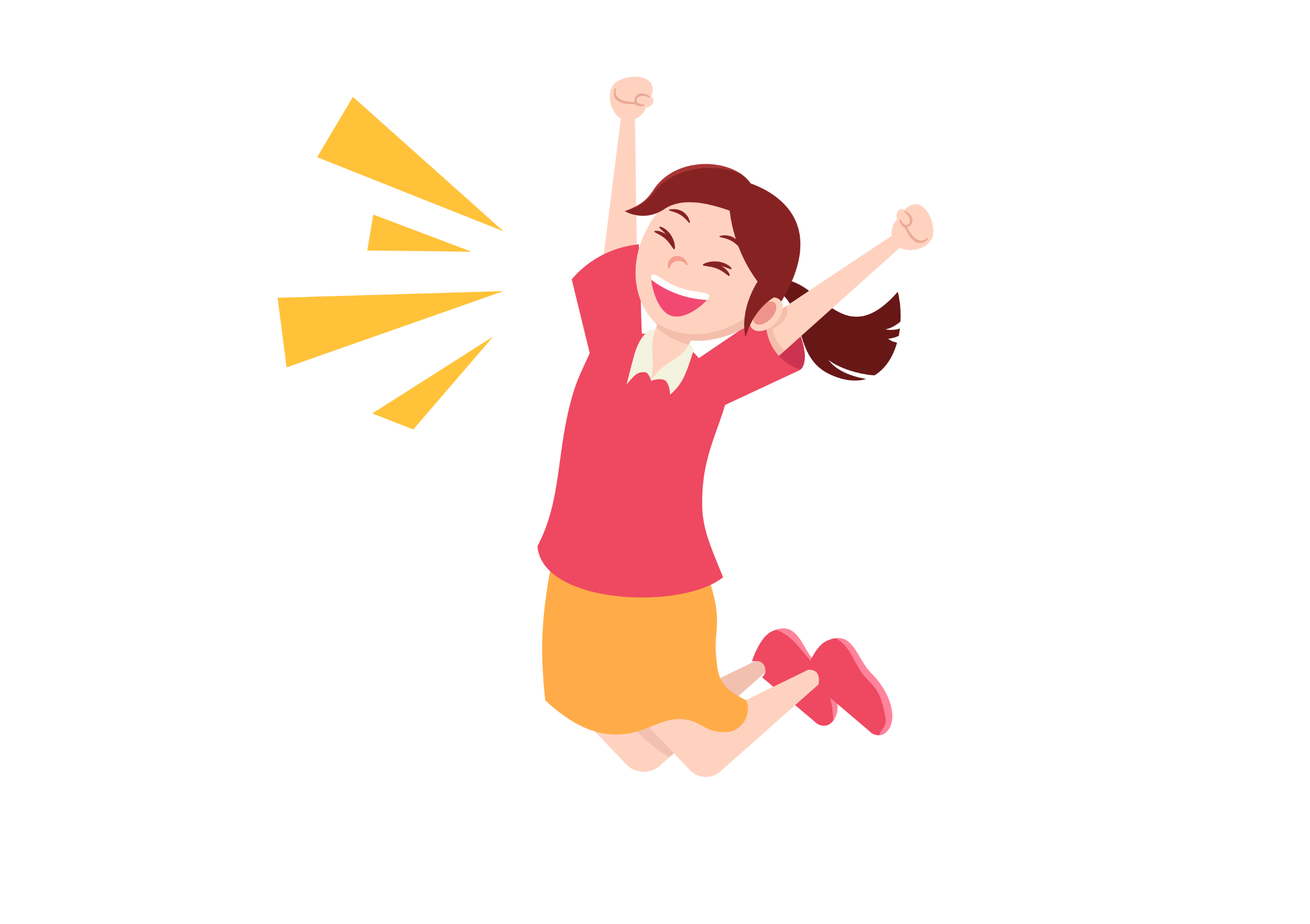 THIẾT BỊ DẠY HỌC VÀ HỌC LIỆU
1. Giáo viên: SGK, kế hoạch bài dạy, bảng phụ, máy chiếu
2. Học sinh: SGK, bảng nhóm, bút, kéo, giấy bìa, thước, tập vở.
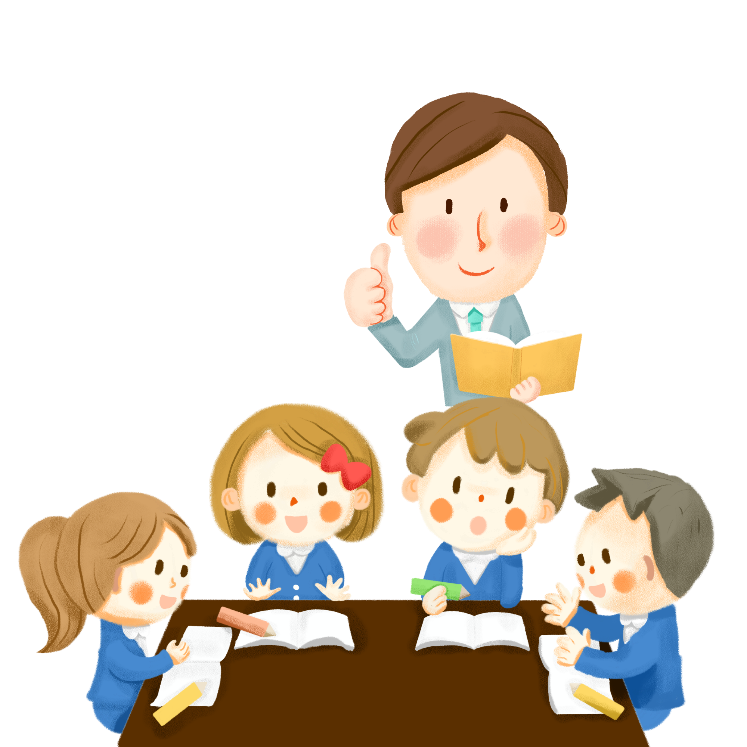 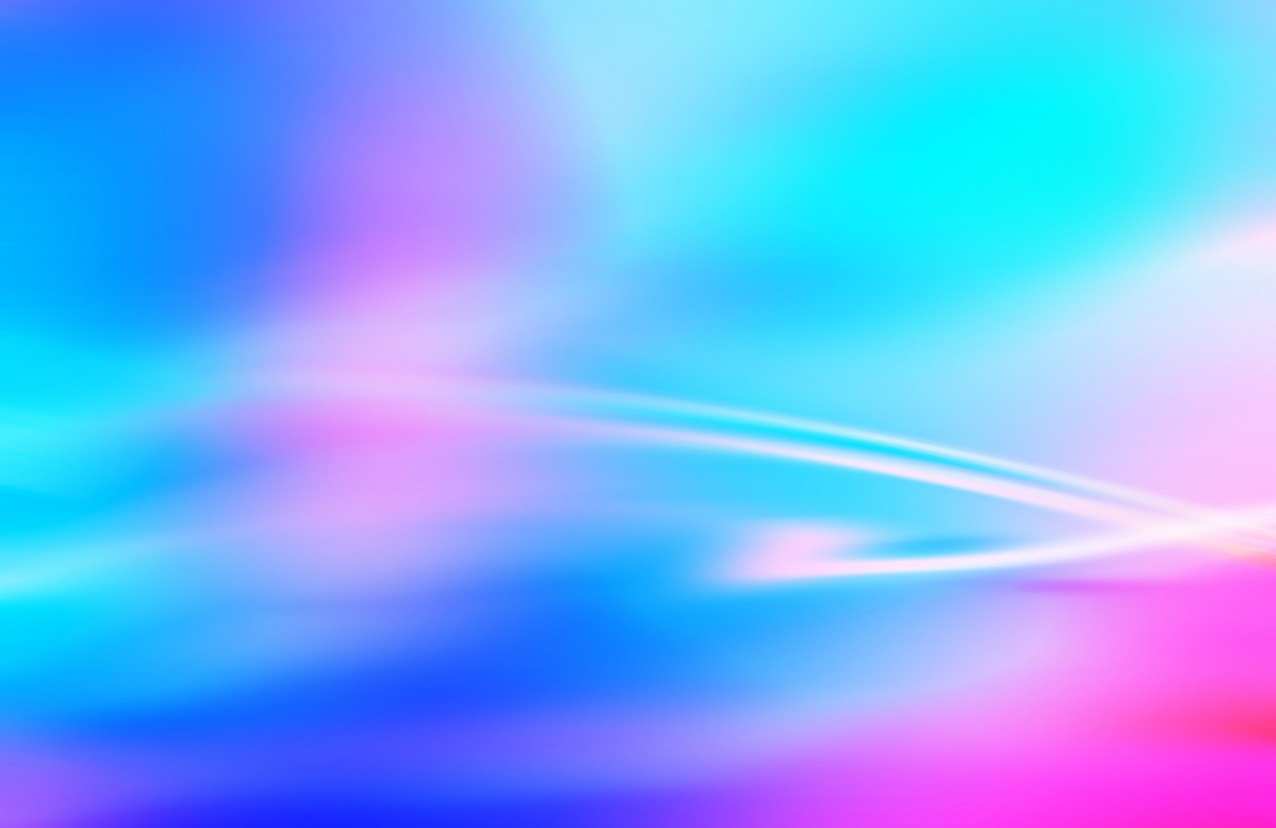 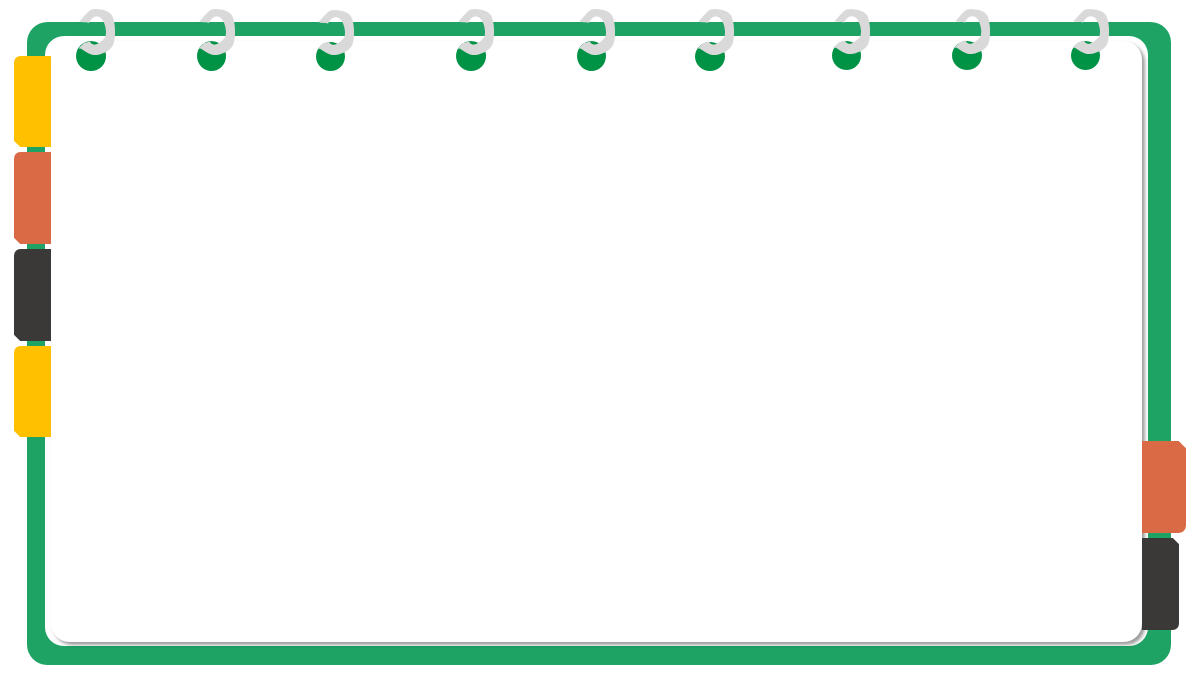 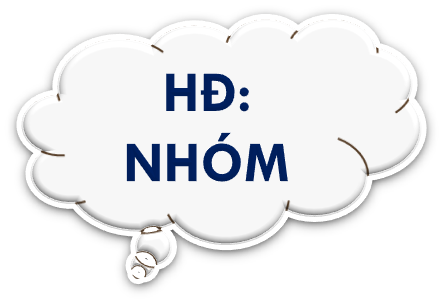 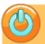 KHỞI ĐỘNG
Mời các em xem video và trả lời câu hỏi
[Speaker Notes: Mỗi nhóm 4 HS xem video và trả lời câu hỏi tình huống]
CÂU HỎI TÌNH HUỐNG
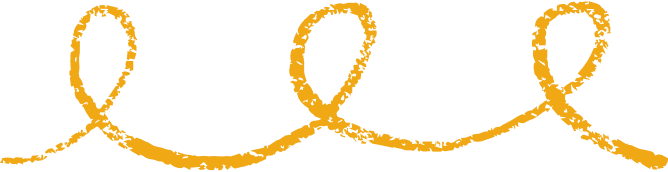 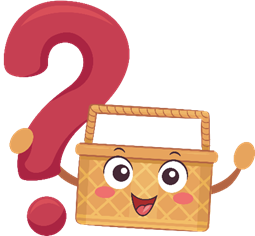 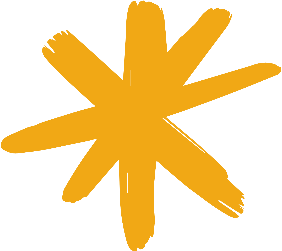 Những đồ vật vừa rồi có đặc điểm gì chung?
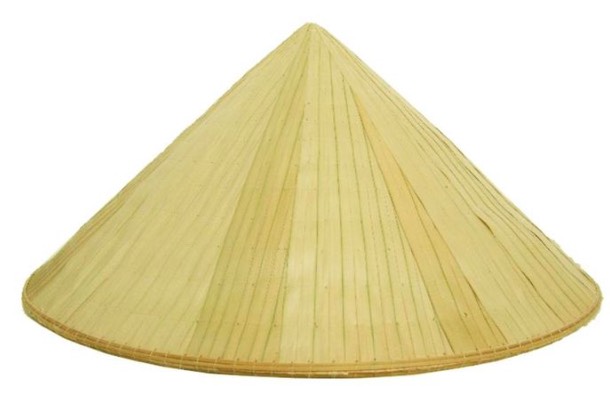 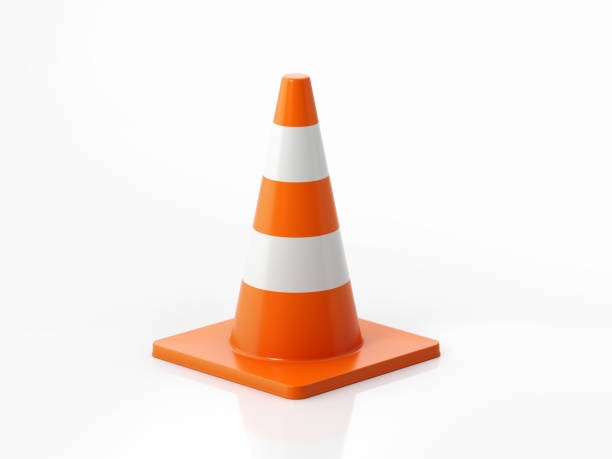 GIẢI: Những đồ vật ở bên đều có:
- đáy là hình tròn, 
- có 1 đỉnh, 
- 1 mặt cong, 
- khoảng cách nối từ đỉnh đến một điểm trên đường tròn đáy thì bằng nhau.
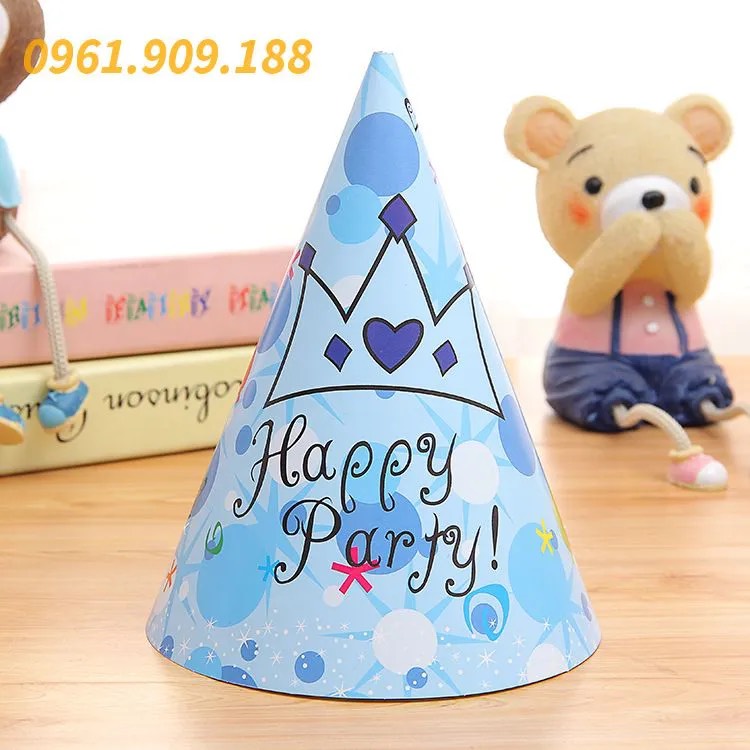 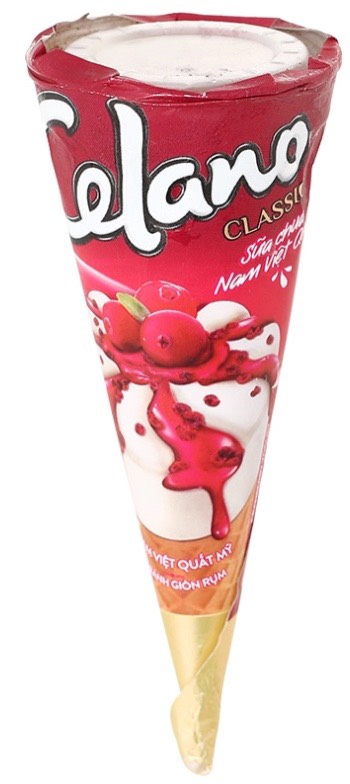 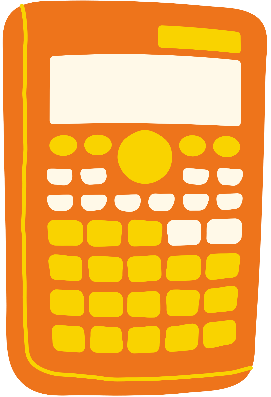 Tìm một số vật thể trong thực tế có hình dạng tương tự?
Mũ chú hề
Mái nhà
Chụp đèn
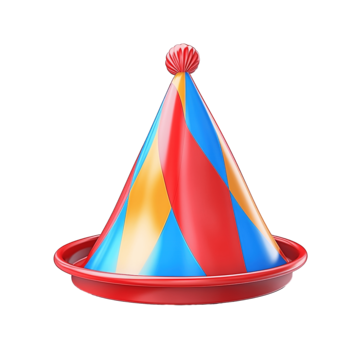 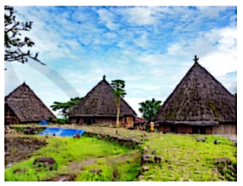 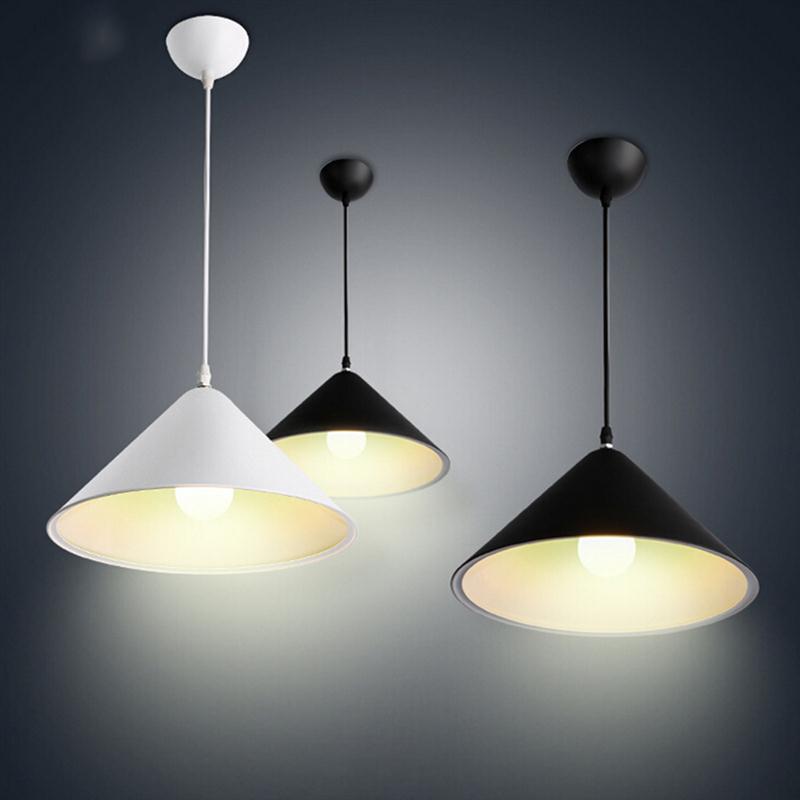 HÔM NAY CHÚNG TA CÙNG ĐI NGHIÊN CỨU VỀ HÌNH NÓN
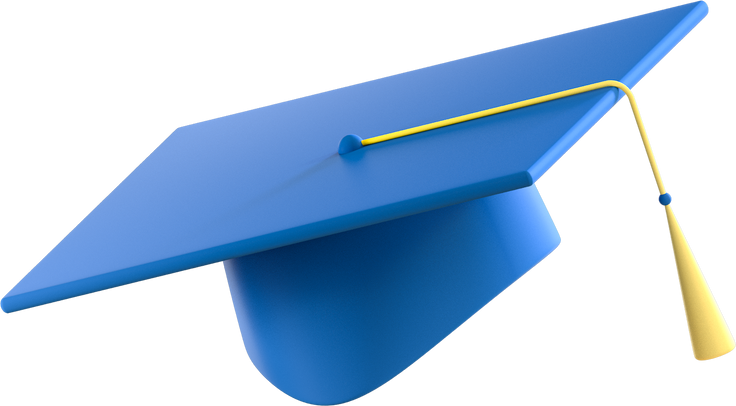 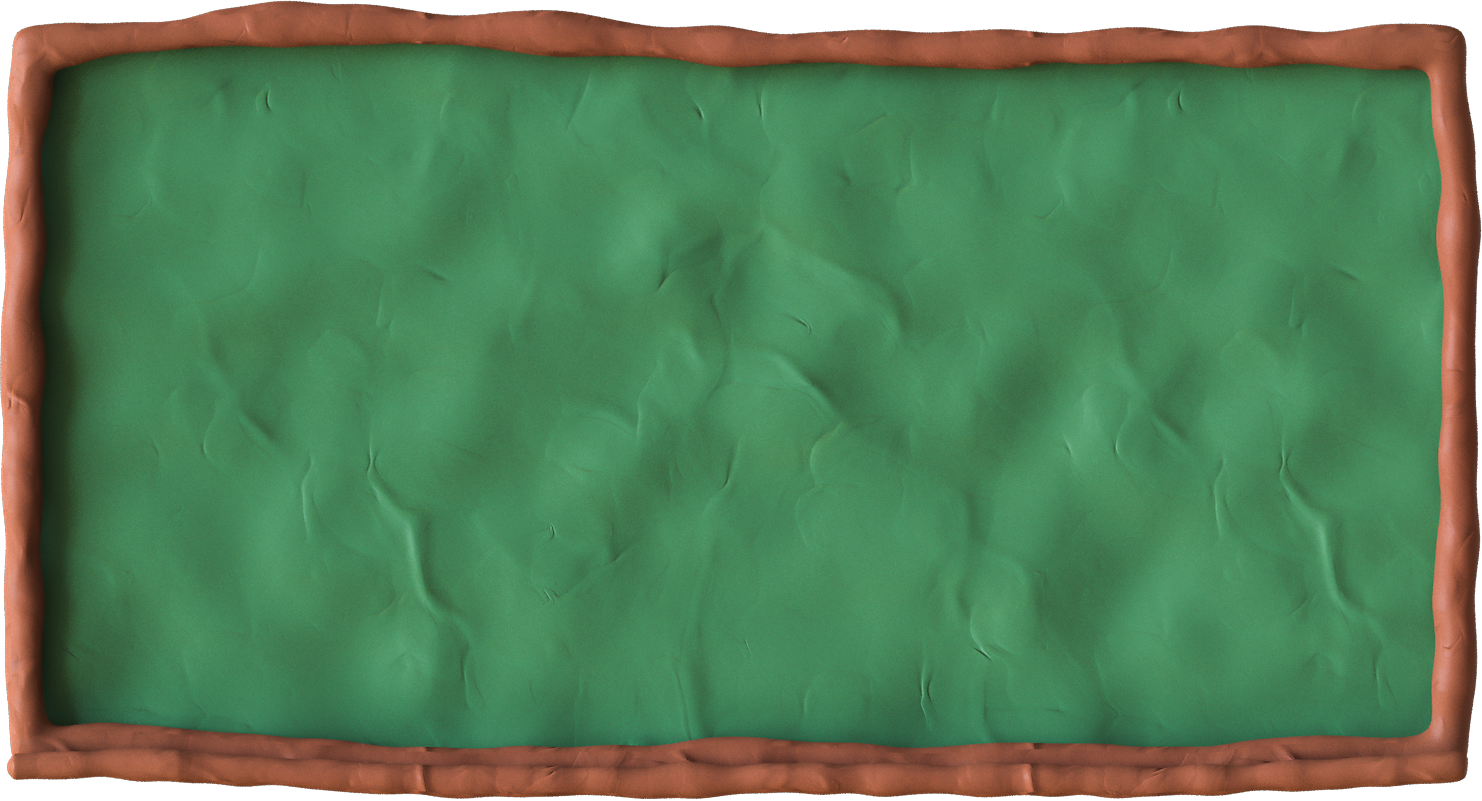 CHƯƠNG 10: CÁC HÌNH KHỐI TRONG THỰC TIỄN
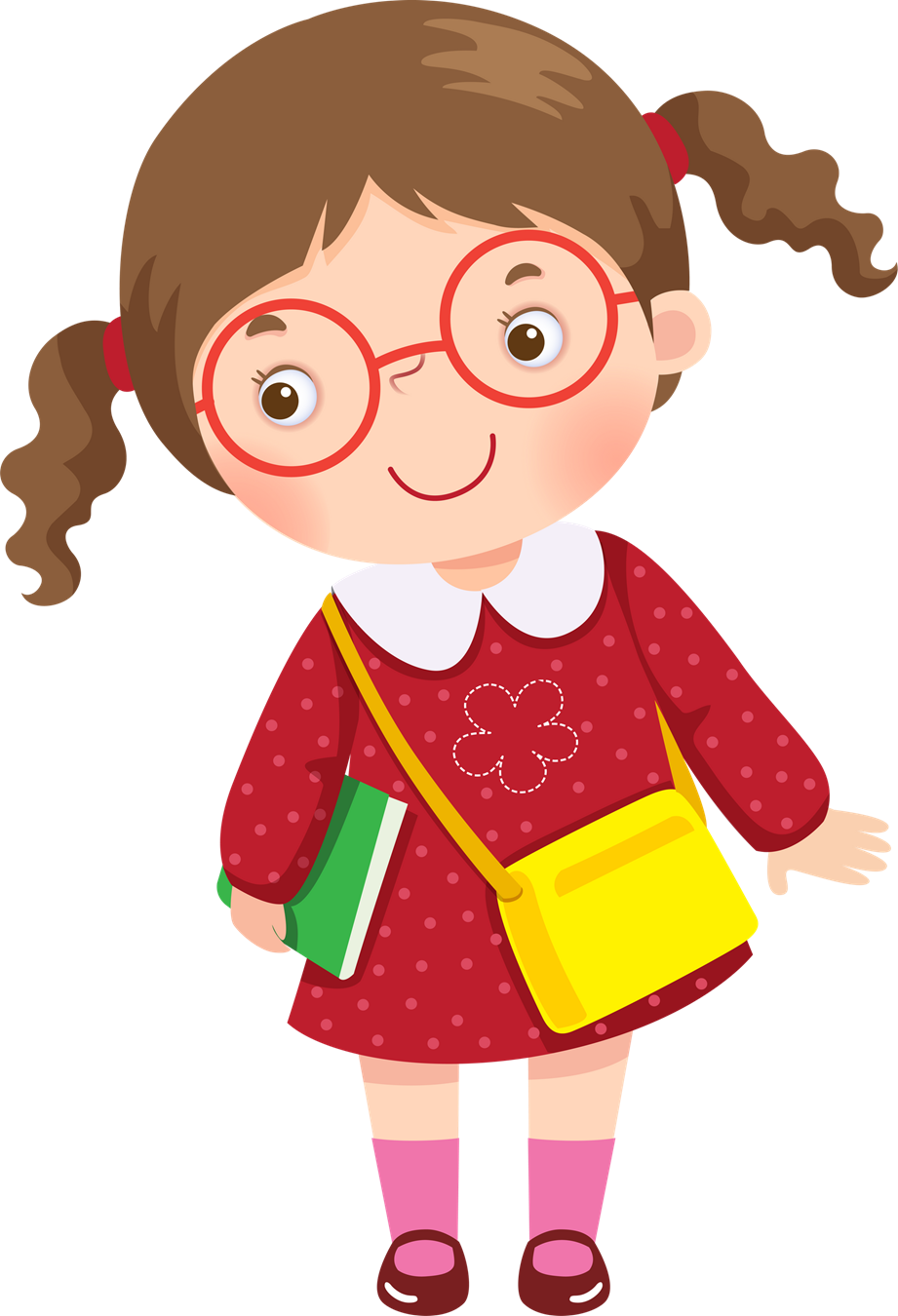 BÀI 2: HÌNH NÓN
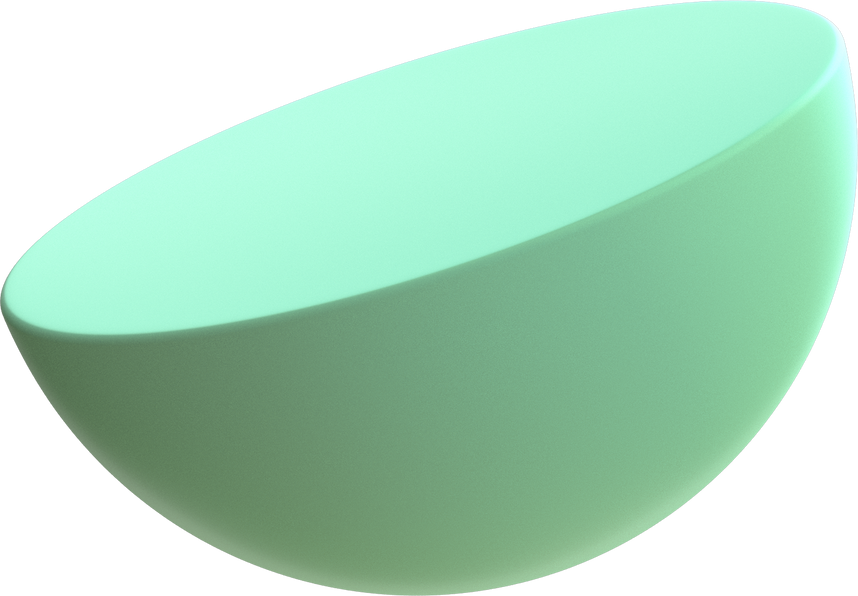 NỘI DUNG BÀI HỌC
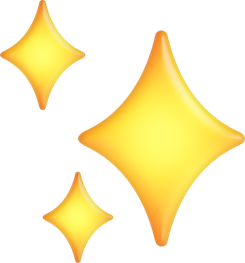 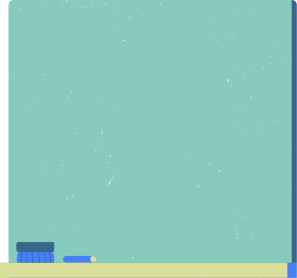 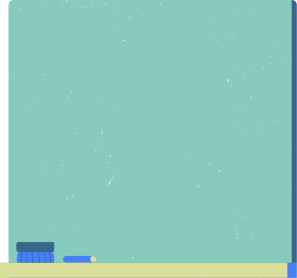 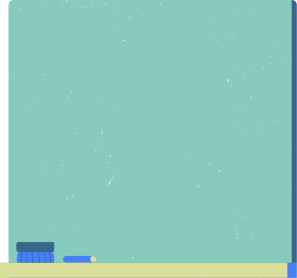 1
2
3
HÌNH NÓN
DIỆN TÍCH XUNG QUANH CỦA HÌNH NÓN
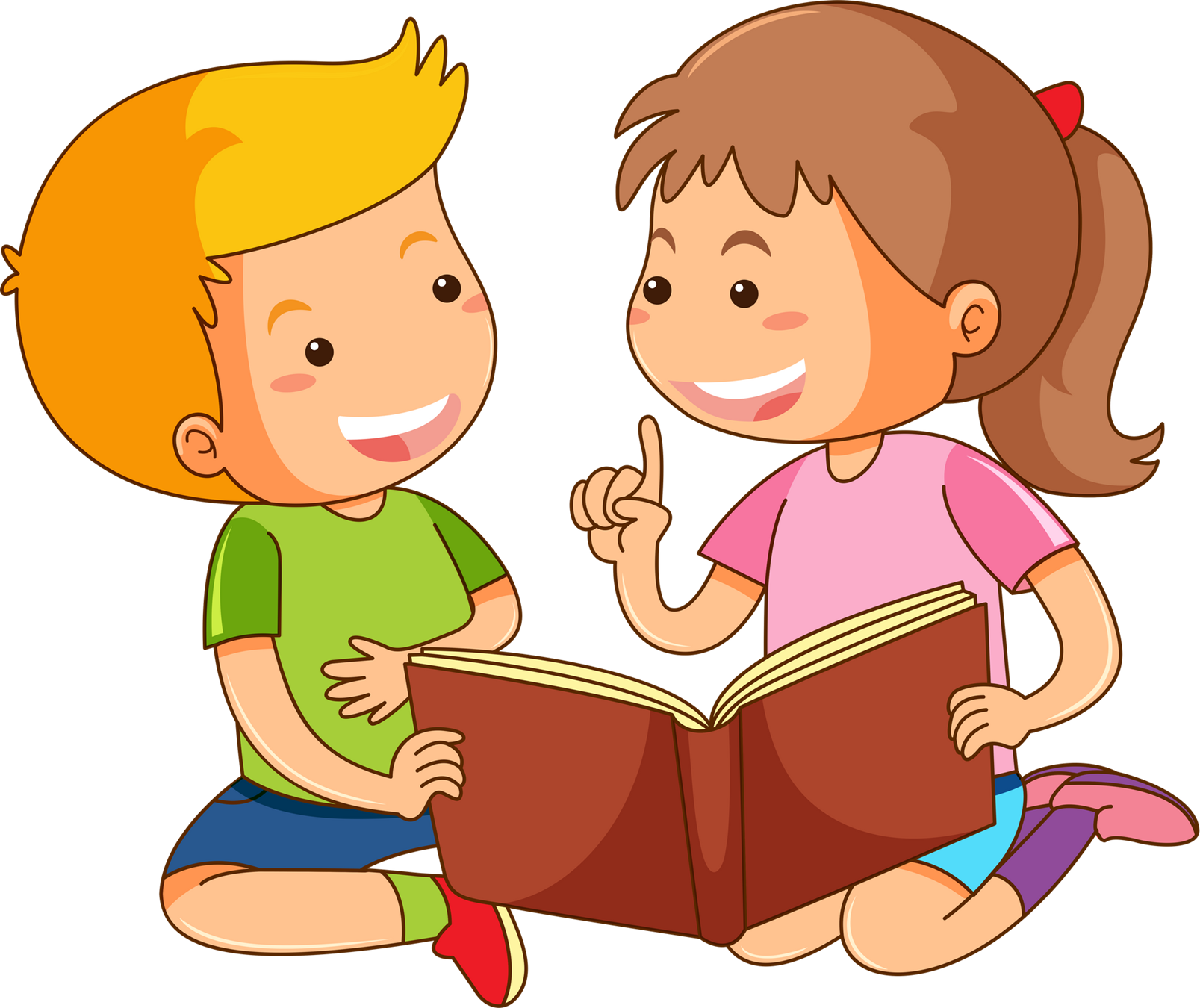 THỂ TÍCH CỦA HÌNH NÓN
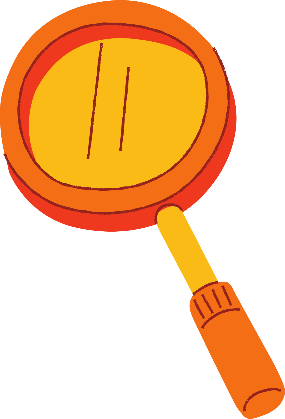 1. HÌNH NÓN
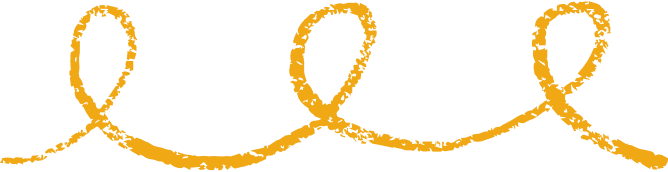 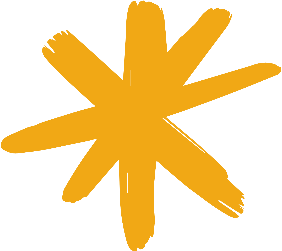 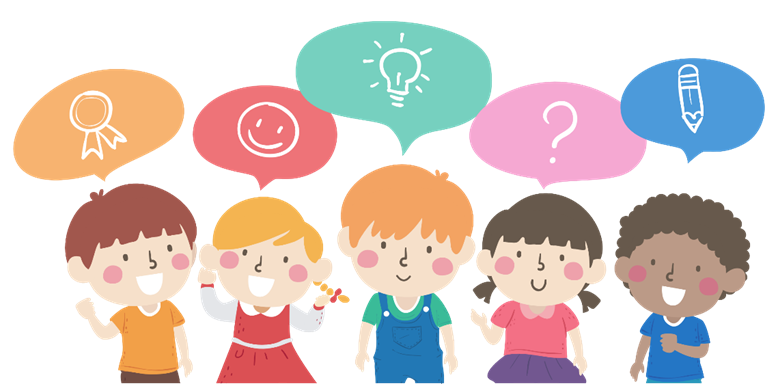 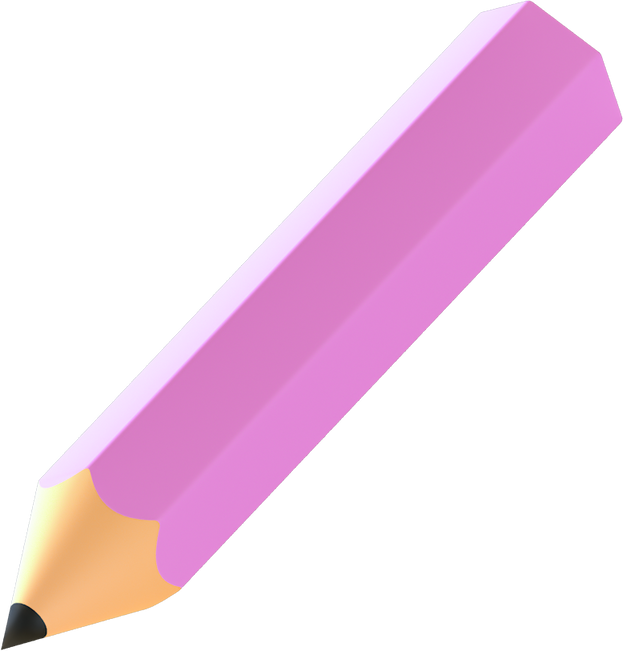 Cho tấm bìa có dạng tam giác OSB vuông tại O, cạnh SO cố định (Hình 1a). Khi quay tấm bìa một vòng quanh cạnh SO  thì hình tạo ra giống với đồ vật quen thuộc nào?
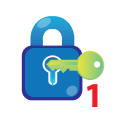 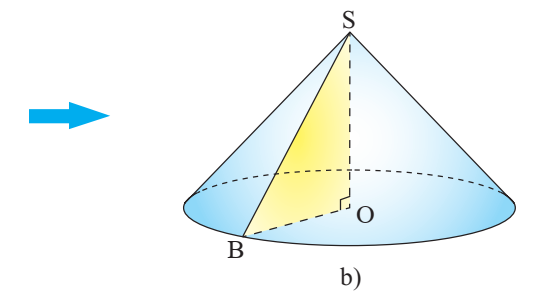 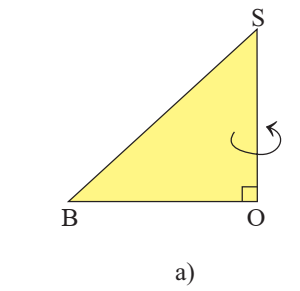 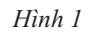 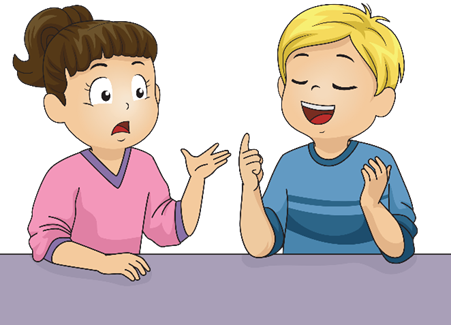 Hình giống với: các đồ vật có dạng hình nón xuất hiện 
trong phần khởi động (nón lá, kem ốc quế, mũ chú hề,…)
Trả lời :
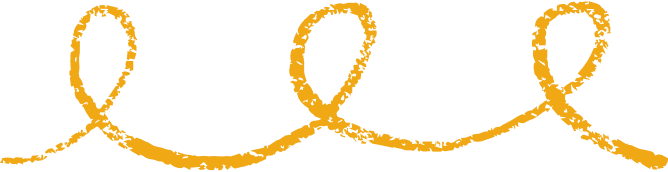 [Speaker Notes: Quý thầy cô nhớ bấm video hình nón xoay ạ]
S
O
1. Hình nón.
Đỉnh
Đường cao
Khi quay tam giác vuông SOB một vòng quanh cạnh góc vuông SO cố định ta được một hình nón
Đường sinh
S : là đỉnh của hình nón
Cạnh OB quét thành hình tròn gọi là đáy của hình nón. Bán kính của đáy gọi là bán kính đáy của hình nón 
Cạnh SB quét thành mặt xung quanh của hình nón. Mỗi vị trí của SB là một đường sinh 
Độ dài SO : là chiều cao của hình nón
h
l
r
B
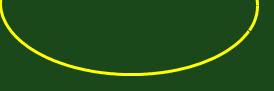 Bán kính đáy
Đáy
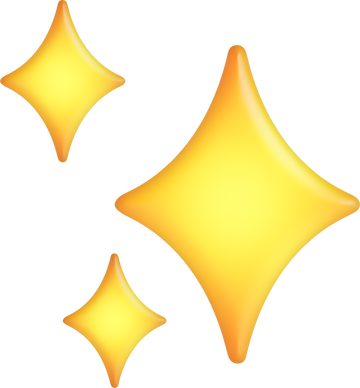 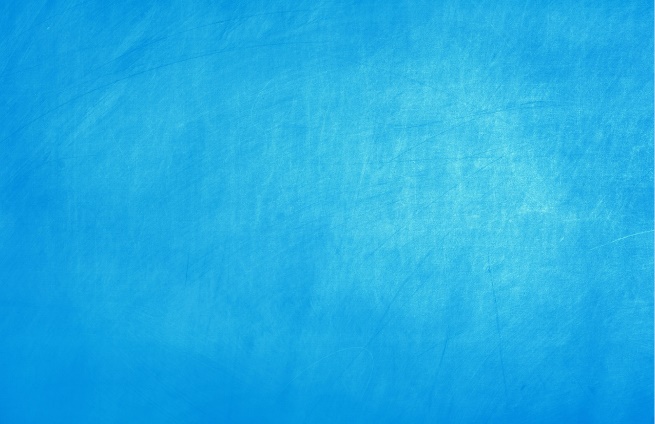 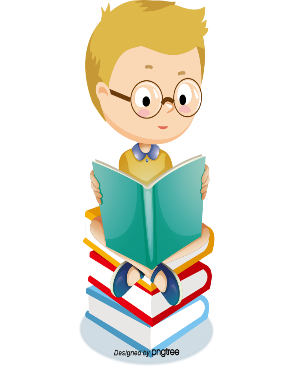 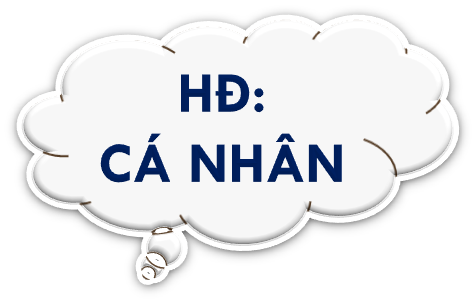 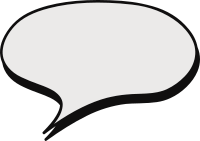 Ví dụ 1
Quan sát hình nón (Hình 3) và cho biết:
Đỉnh, chiều cao và bán kính đáy của hình nón;
Trên hình vẽ có những đường sinh nào
Giải
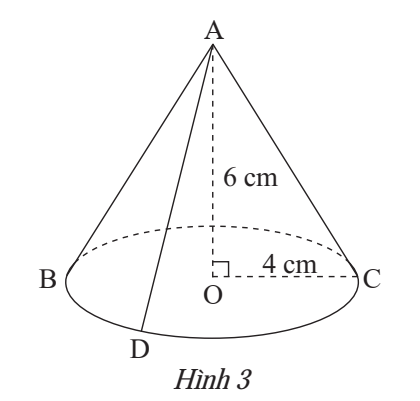 Hình nón có A là đỉnh, chiều cao là 6cm, bán kính đáy là 4cm.
Các đường sinh có trên hình vẽ là AB, AC, AD.
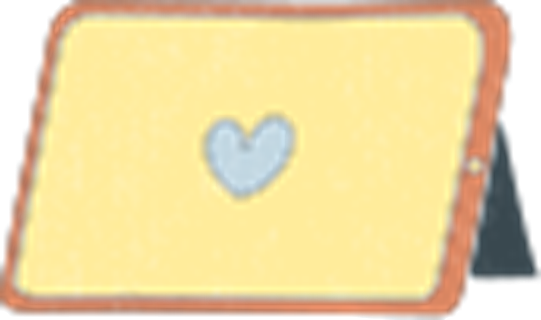 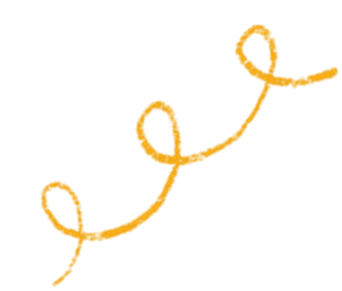 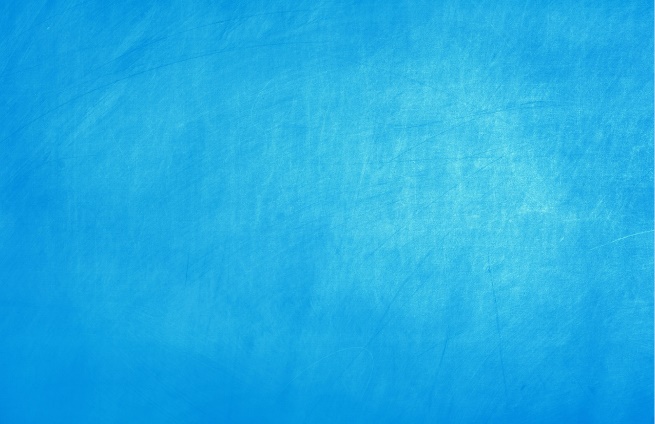 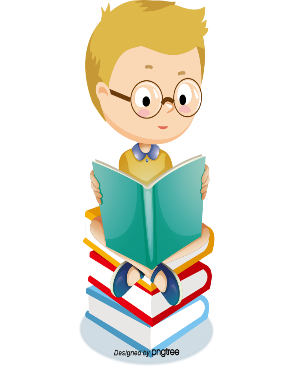 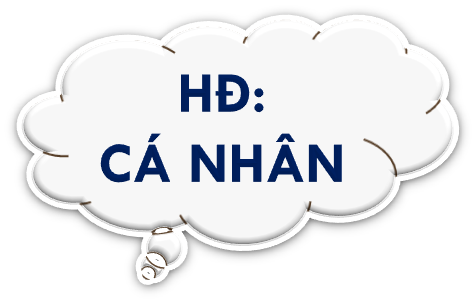 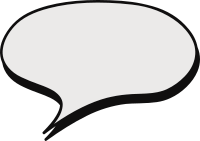 Giải
Chiếc mũ ở Hình 4 có dạng hình nón. Cho biết bán kính đáy, chiều cao và độ dài đường sinh của hình nón.
Thực hành 1:
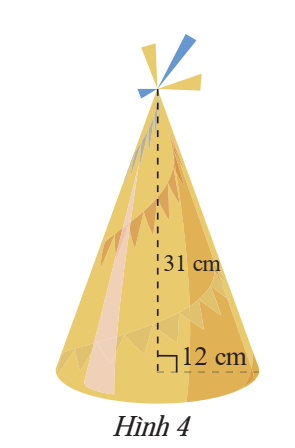 Bán kính đáy r = 12 cm.
- Chiều cao h = 31 cm.
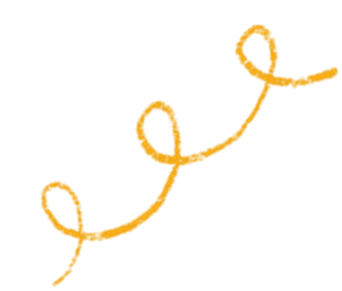 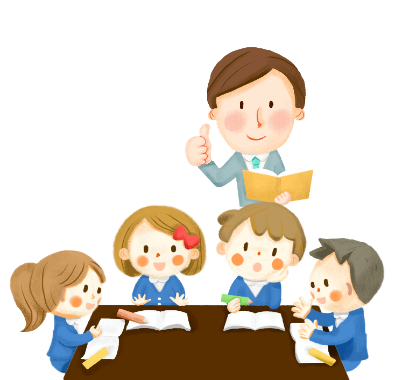 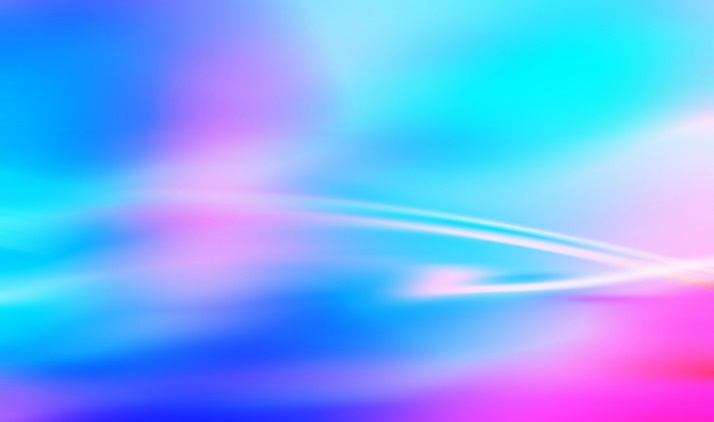 Tạo lập hình nón có chiều cao 12 cm và bán kính đáy 5 cm theo hướng dẫn sau:
Thực hành 2:
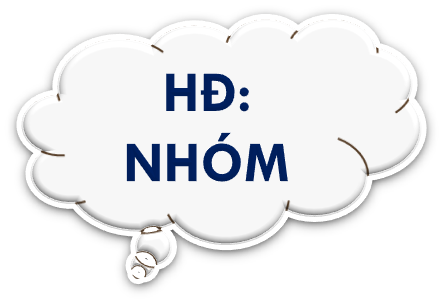 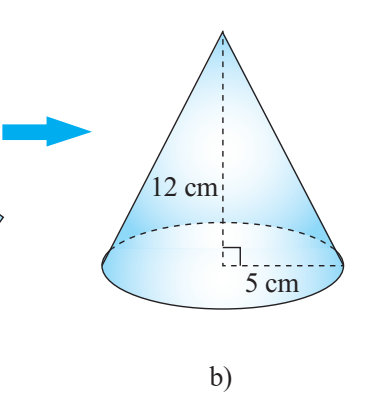 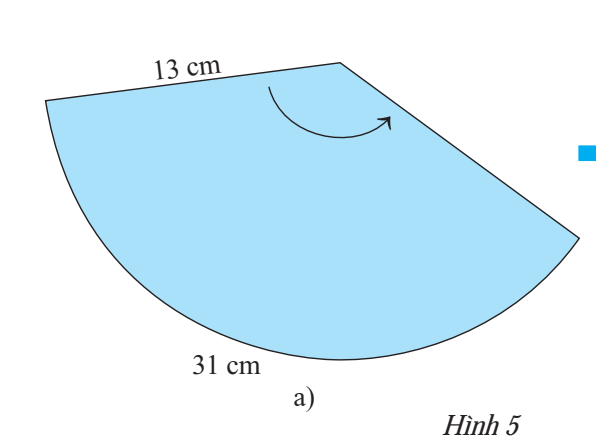 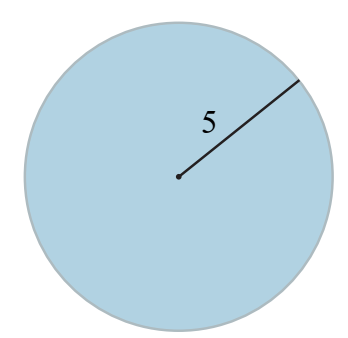 - Cắt tấm bìa hình tròn có bán kính 5 cm.
- Ghép và dán hai mép hình quạt tròn lại với nhau sao cho cung của nó tạo thành đường tròn, rồi dán tấm bìa hình tròn ở trên vào làm đáy ta được hình nón như Hình 5b.
[Speaker Notes: GV tổ chức HS thành các nhóm thực hiện. Mỗi nhóm chuẩn bị các dụng cụ và vật dụng như trong bài. GV đánh giá và cho điểm với các tiêu chí chính xác, chắc chắn, đẹp.]
HƯỚNG DẪN
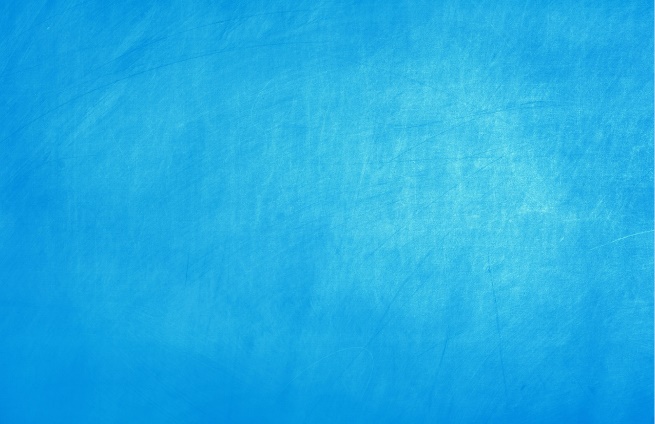 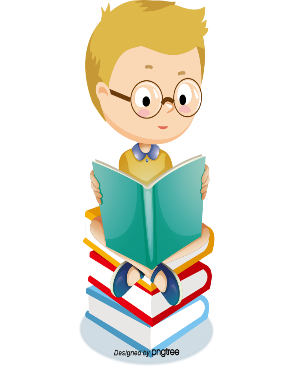 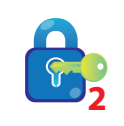 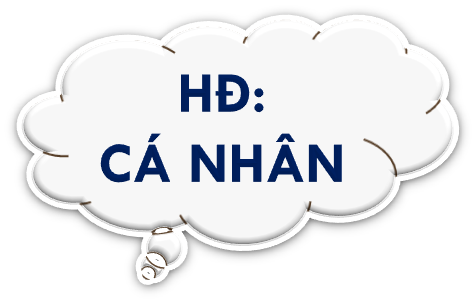 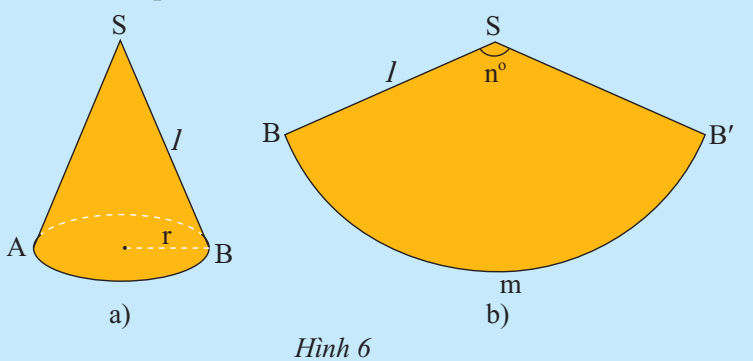 Trả lời :
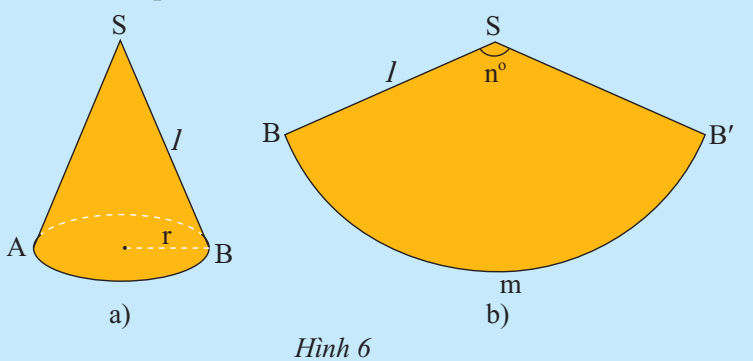 b) Gọi n là số đo cung BB’ của hình quạt tròn.
Trả lời :
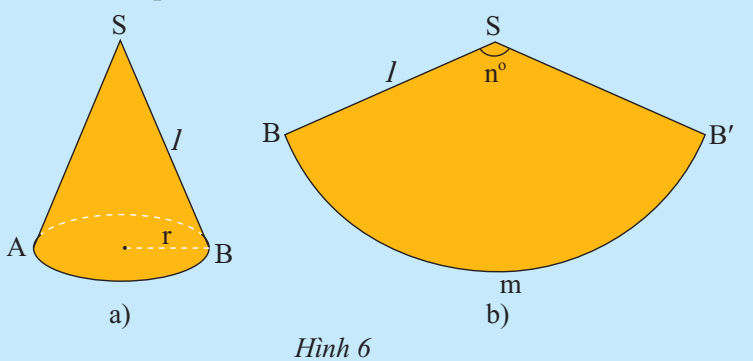 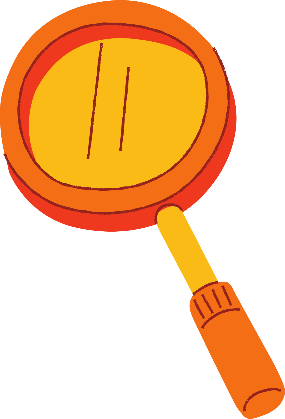 2. DIỆN TÍCH XUNG QUANH 
CỦA HÌNH NÓN
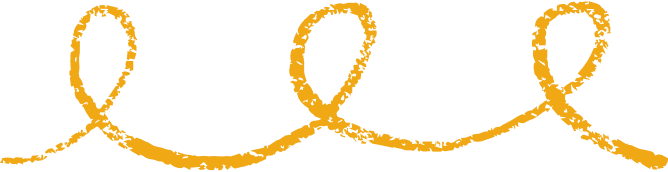 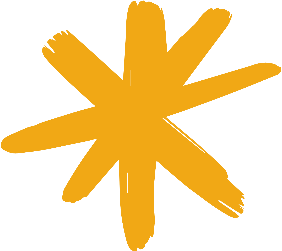 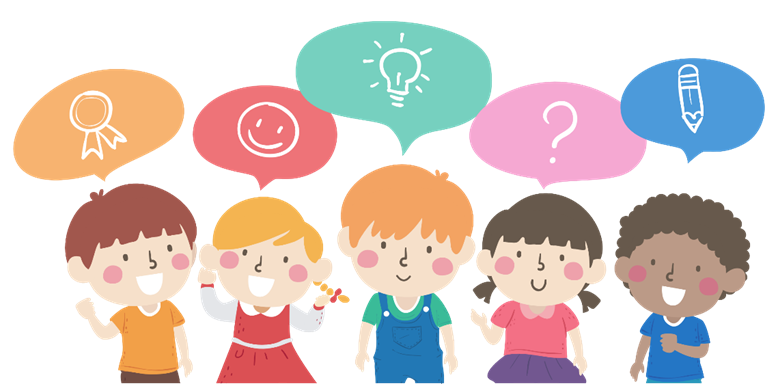 S
O
2. Diện tích xung quanh hình nón
r
A
A’
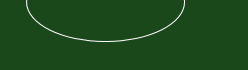 Diện tích xung quanh của hình nón là
Diện tích toàn phần của hình nón là
Trong đó:
+)  r là  bán kính đáy hình nón
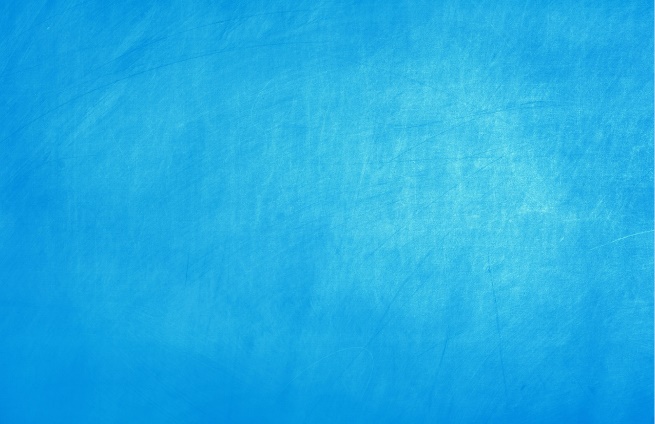 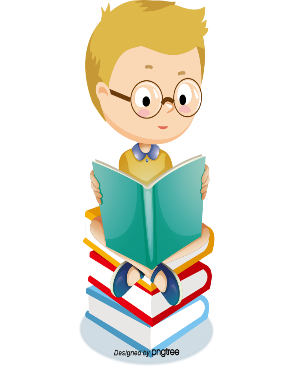 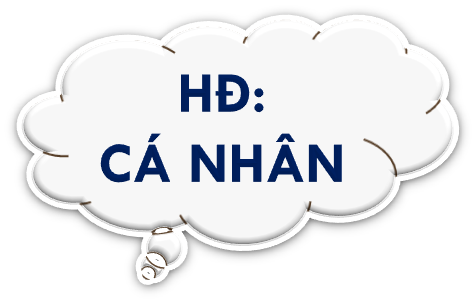 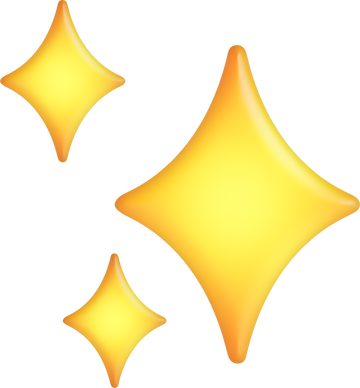 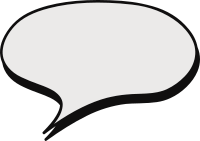 Giải
Ví dụ 2
Tính diện tích xung quanh của hình nón có bán kính đáy r = 3 cm, chiều cao h = 4 cm
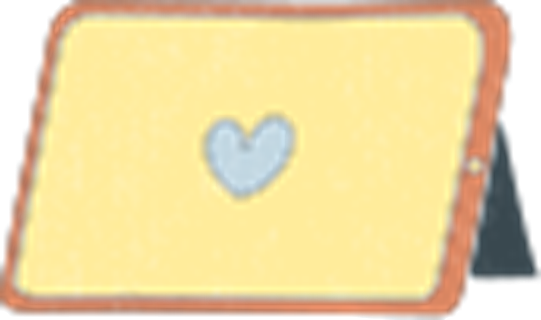 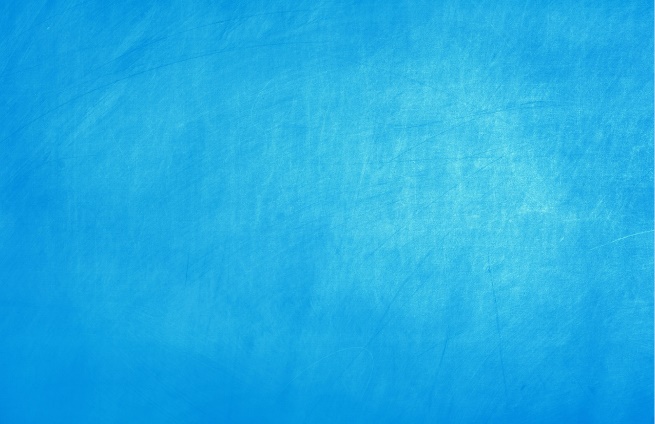 Thực hành 3:
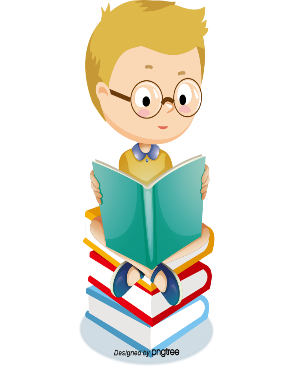 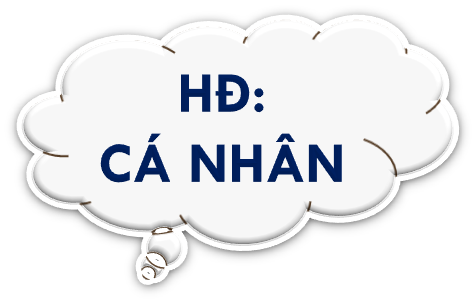 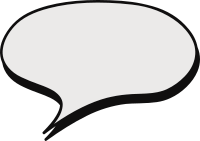 Giải
Tính diện tích xung quanh và diện tích toàn phần của hình nón có đường kính đáy d = 10 m và chiều cao h = 12 m (kết quả làm tròn đến hàng phần trăm).
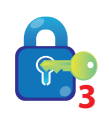 Lấy một cái gàu hình nón và một cái bình hình trụ (Hình 8a) có cùng bán kính đáy r và chiều cao h. Múc đầy nước vào cái gàu rồi đổ qua cái bình. Sau ba lần đổ nước như thế thì cái bình vừa đầy nước (Hình 8b).
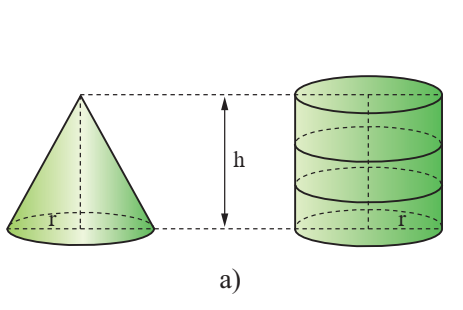 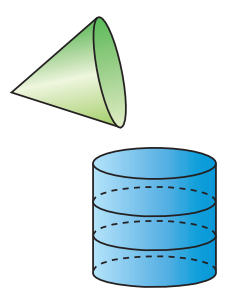 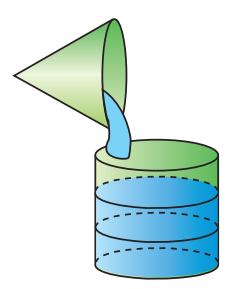 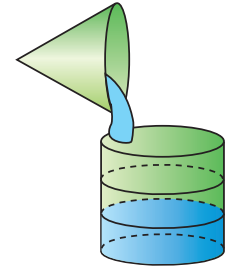 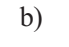 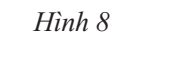 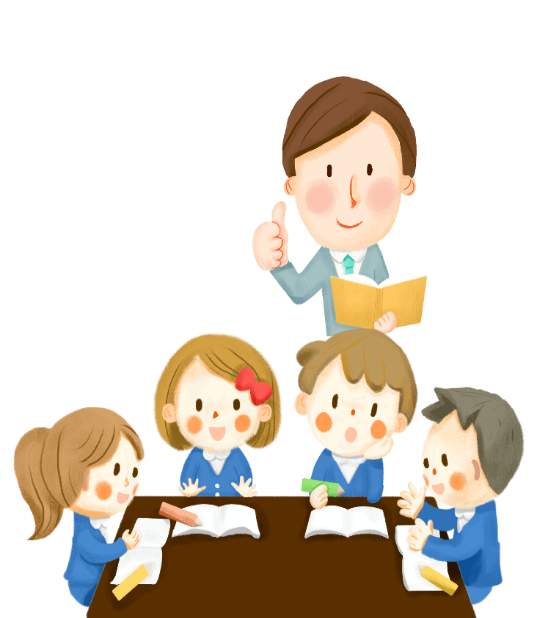 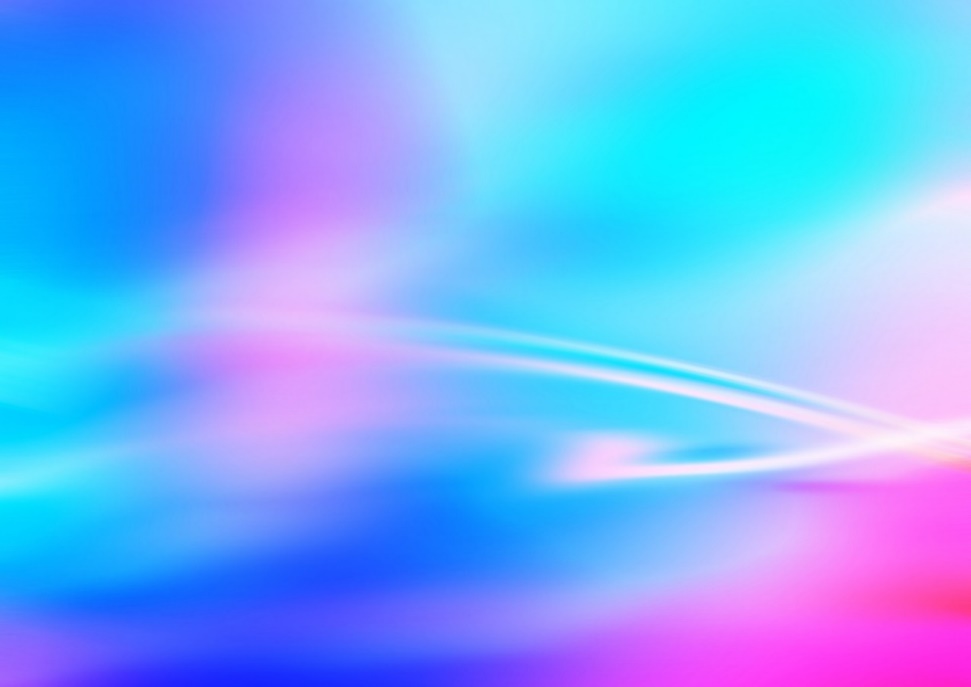 TRẢ LỜI CÁC CÂU HỎI SAU:
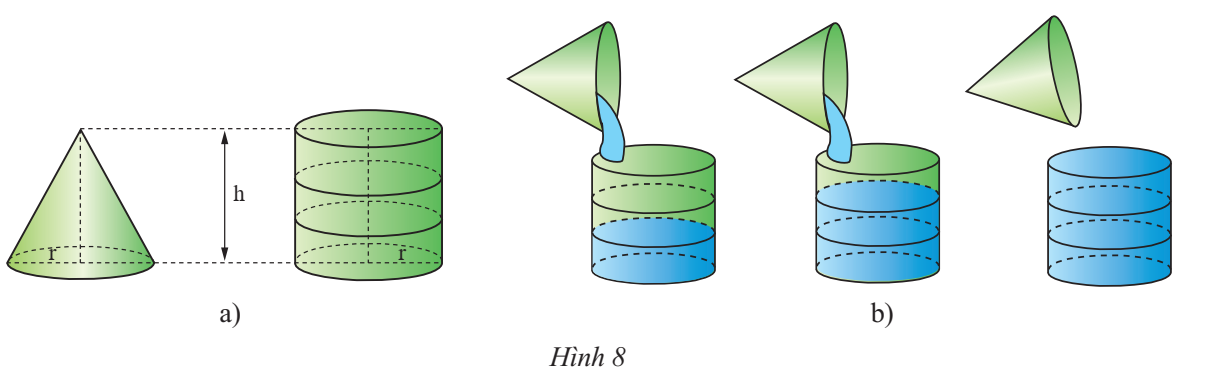 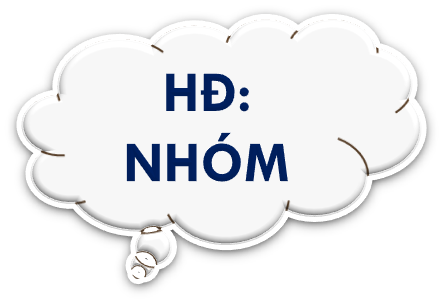 Gàu và bình có cùng bán kính đáy và chiều cao. Vậy thể tích của gàu và bình bằng nhau hay khác nhau?
Nếu khác nhau thì thể tích gàu và thể tích bình có mối quan hệ như thế nào?
[Speaker Notes: HS thảo luận nhóm để tìm câu trả lời.
GV tổng hợp ý kiến của HS và đưa ra kết luận]
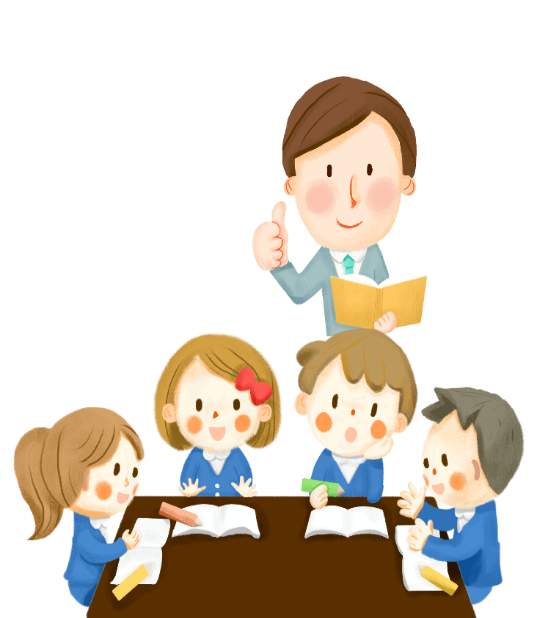 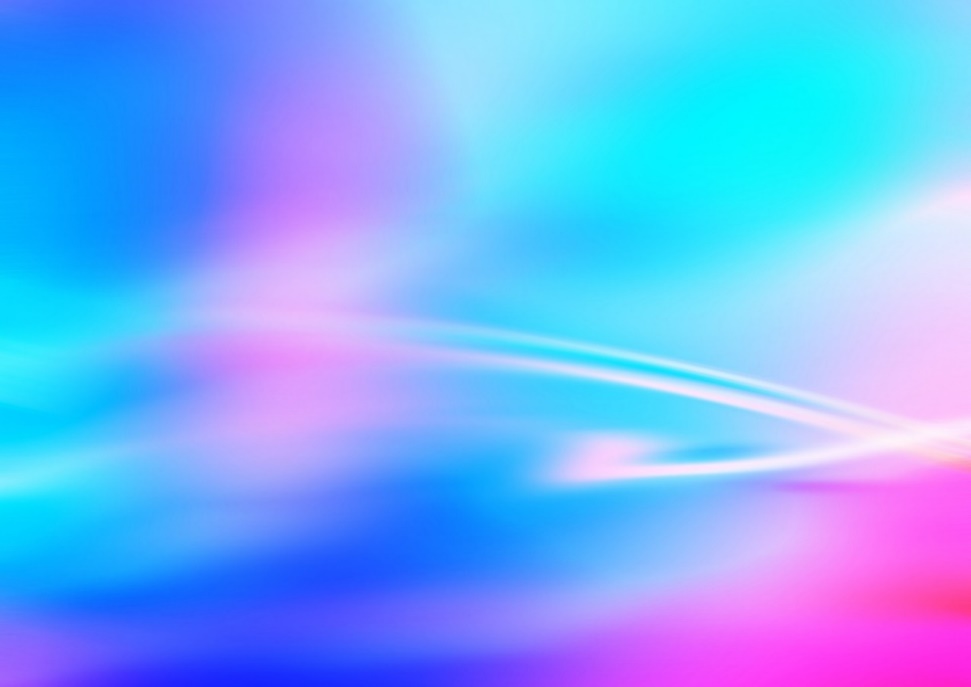 TRẢ LỜI
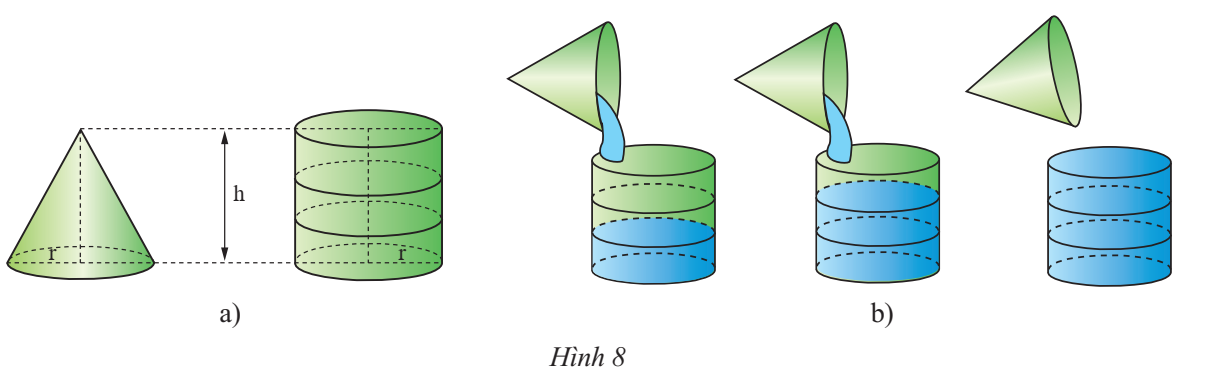 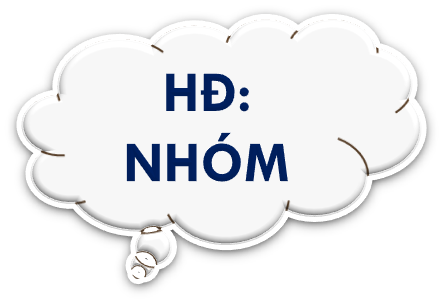 Thể tích của gàu và bình khác nhau?
2. Thể tích của hình nón bằng 1/3 thể tích của hình trụ có cùng bán kính đáy và chiều cao.
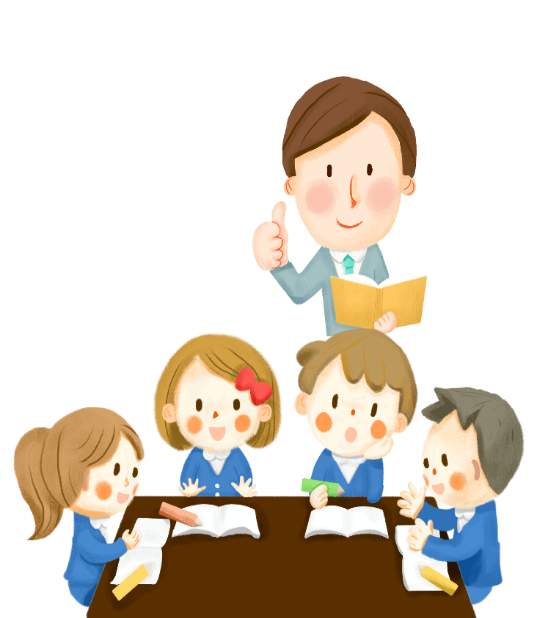 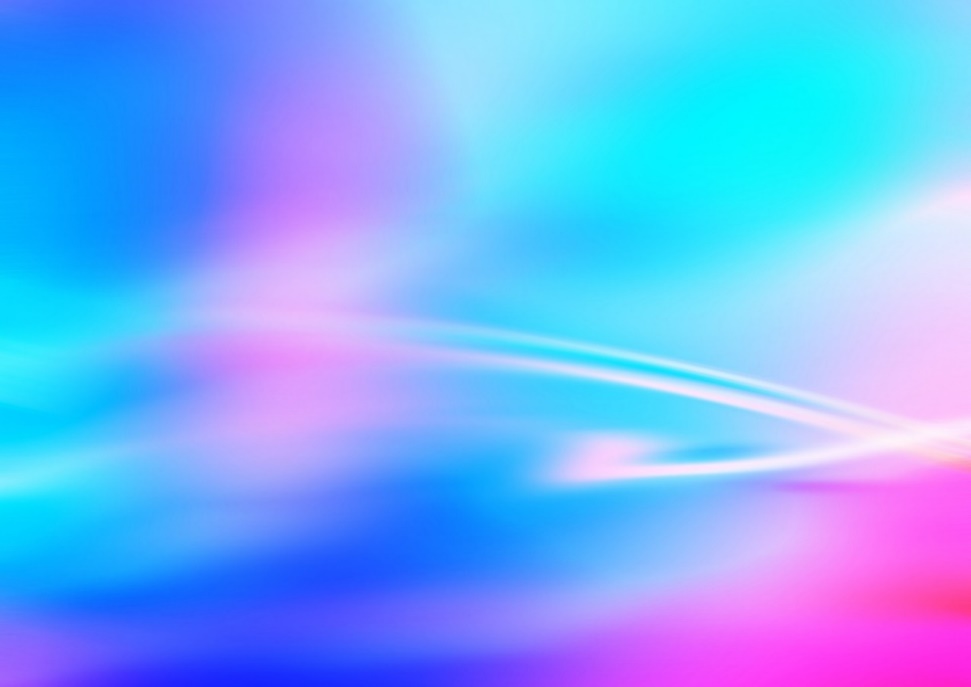 Tính theo r và h:
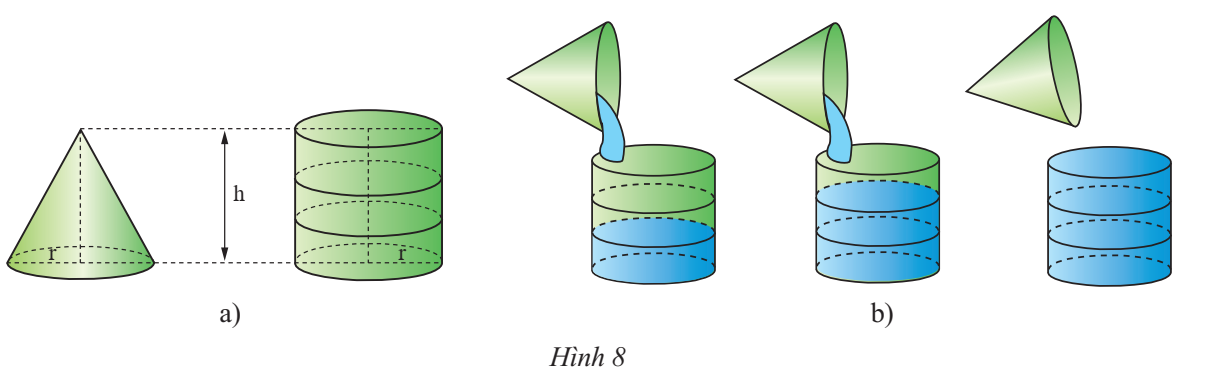 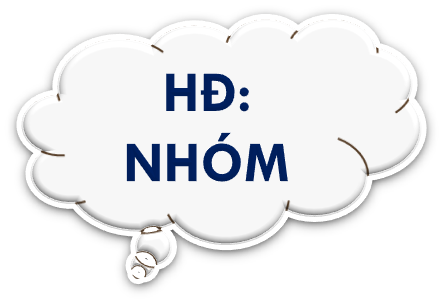 Thể tích của bình hình trụ
2. Thể tích của gàu hình nón
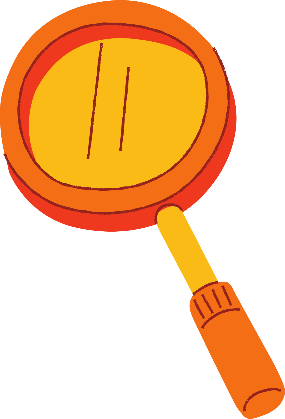 3. THỂ TÍCH CỦA HÌNH NÓN
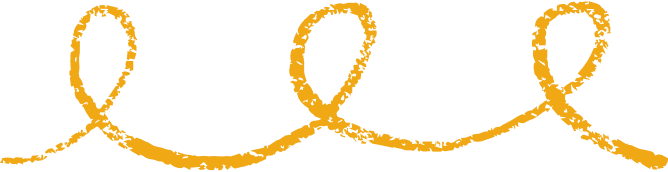 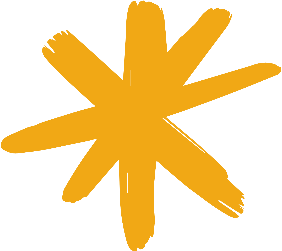 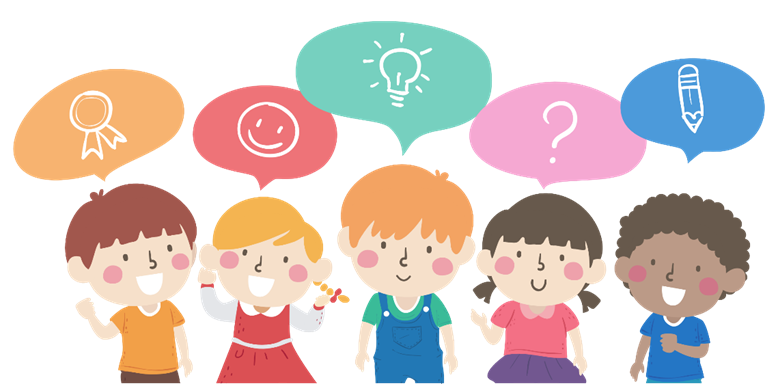 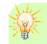 Công thức tính thể tích hình nón có bán kính đáy r và chiều cao h là:
(S là diện tích đáy của mặt nón)
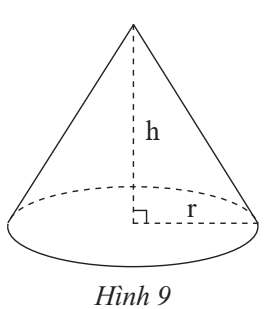 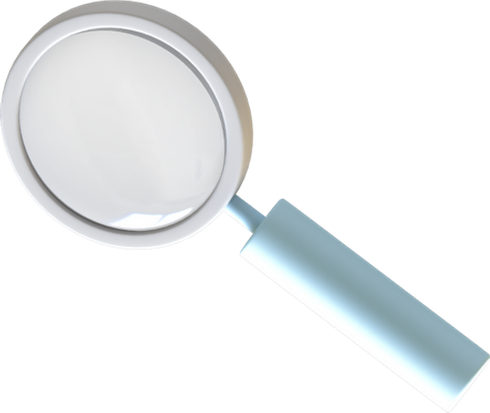 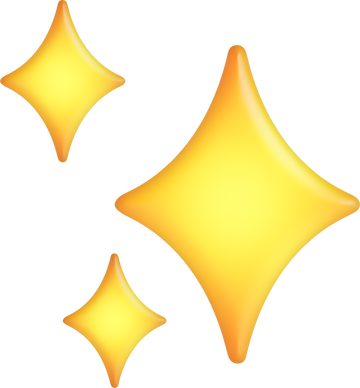 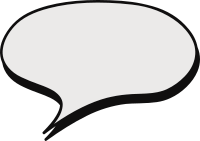 Ví dụ 3
Giải
Tính thể tích của hình nón có bán kính đáy 3 cm, chiều cao 5 cm.
Thể tích của hình nón là:
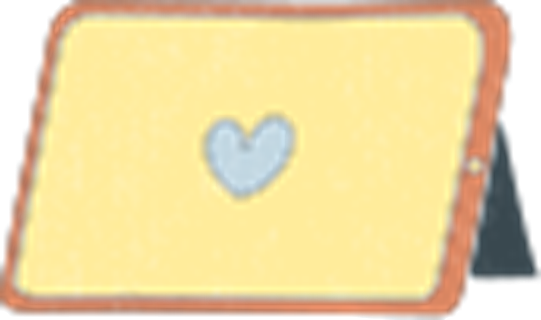 Thực hành 4:
Tính thể tích của hình nón có bán kính đáy 6 cm, chiều cao 4 cm.
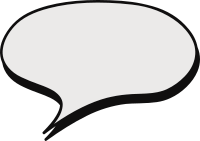 Giải
Thể  tích của hình nón là:
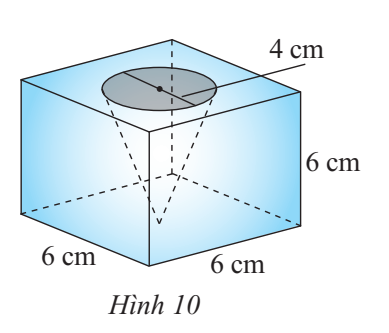 Vận dụng:
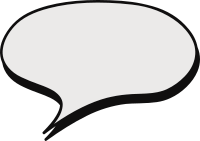 Giải
Từ một khối gỗ có dạng hình lập phương cạnh 6 cm, người ta khoét một hình nón có đường kính mặt đáy là 4cm và đỉnh của nón chặm vào mặt đáy của khối gỗ (Hình 10). Hãy tính thể tích của phần khối gỗ còn lại (kết quả làm tròn đến hàng đơn vị)
[Speaker Notes: GV yêu cầu HS thực hiện yêu cầu vào giấy nháp. HS thực hiện cá nhân rồi trao đổi đáp án với bạn, tự tìm lỗi sai. GV kiểm tra và đánh giá]
O
Mặt đáy
Mặt xung quanh
Các yếu tố hình nón
Đường sinh
A
Đỉnh
Đường cao
h
r
C
HÌNH NÓN
Quay tam giác AOC vuông tại O quanh cạnh góc vuông OA cố định
Sự tạo thành hình nón
Trong đó 
r là bán kính đáy hình nón
h là chiều cao hình nón
Diện tích
Thể tích
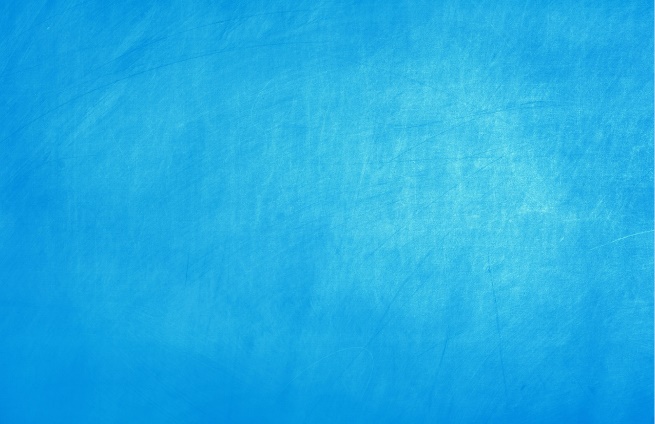 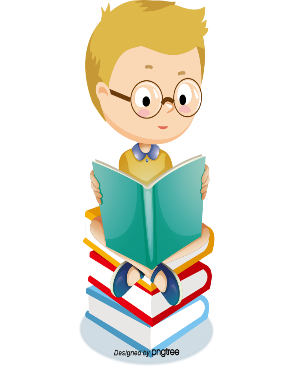 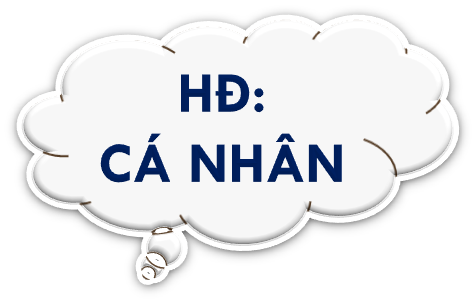 Bài 1 Tr 92 SGK
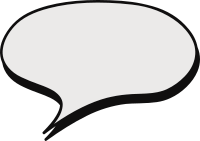 Giải
Đồ vật nào sau đây có dạng hình nón?
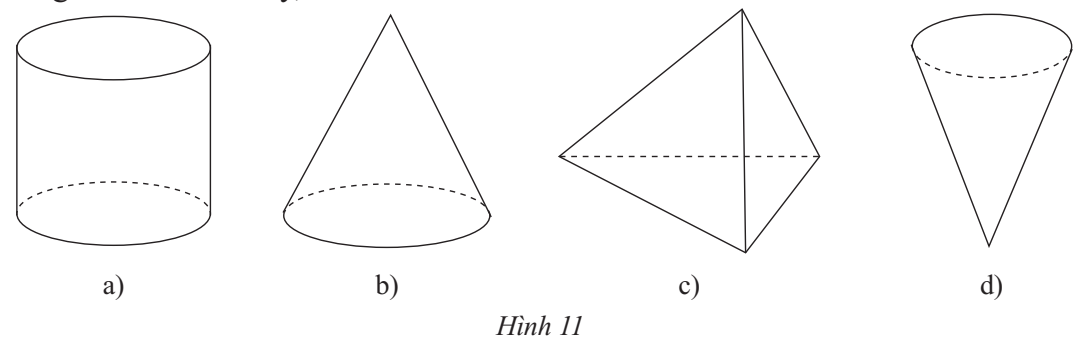 Đồ vật có dạng hình cầu là hình b, d.
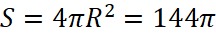 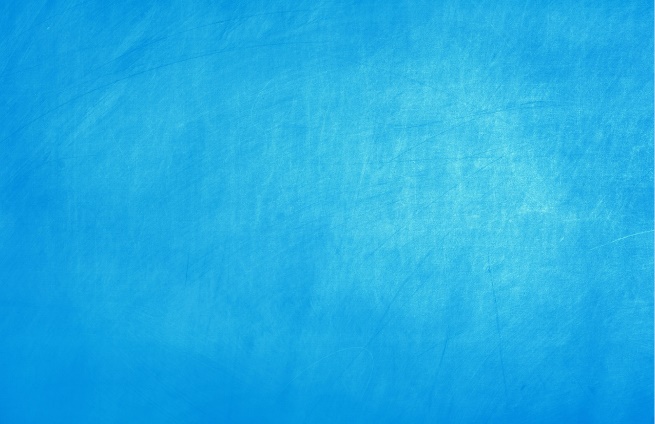 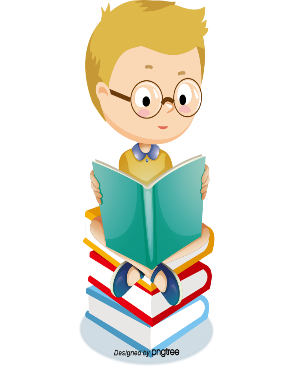 Bài 2 Tr92 SGK
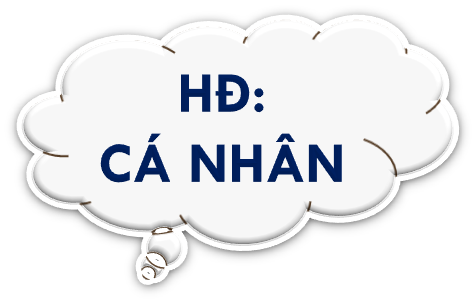 Hãy cho biết chiều cao, bán kính đáy, độ dài đường sinh và diện tích xung quanh của mỗi hình nón sau:
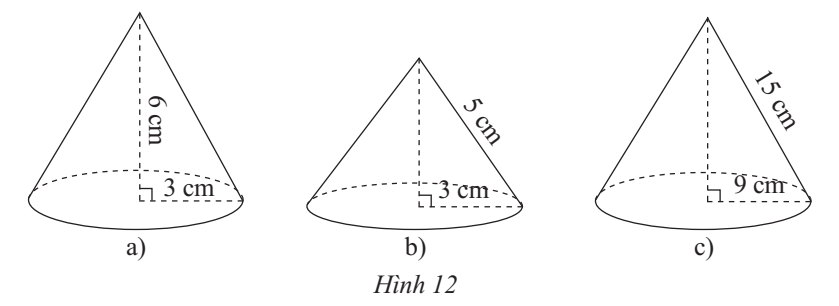 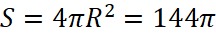 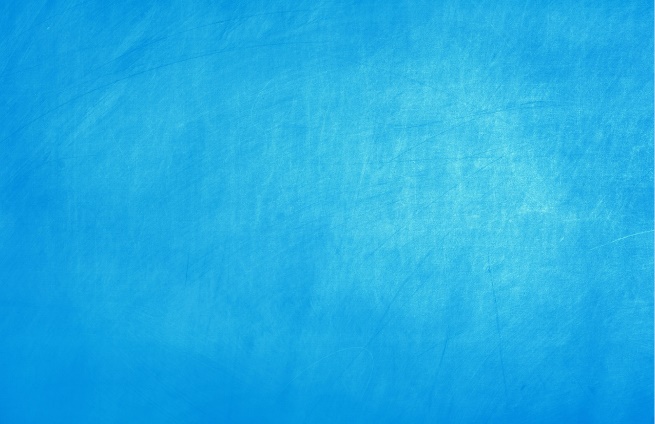 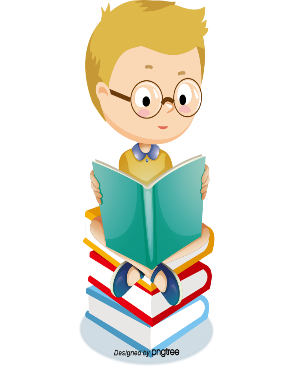 Bài 2 Tr92 SGK
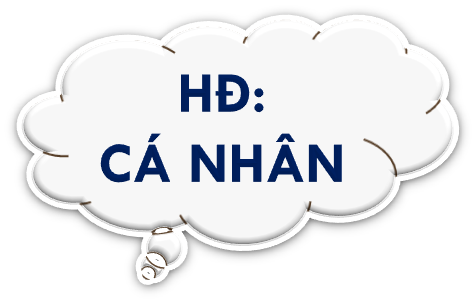 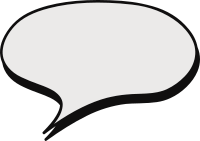 Giải
Hãy cho biết chiều cao, bán kính đáy, độ dài đường sinh và diện tích xung quanh của mỗi hình nón sau:
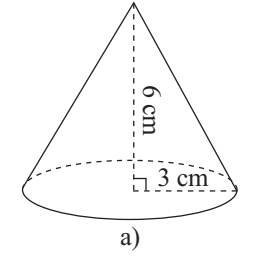 +) Chiều cao là 6 cm.
+) Bán kính đáy là 3 cm.
+) Độ dài đường sinh là:
+) Diện tích xung quanh là:
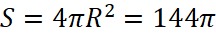 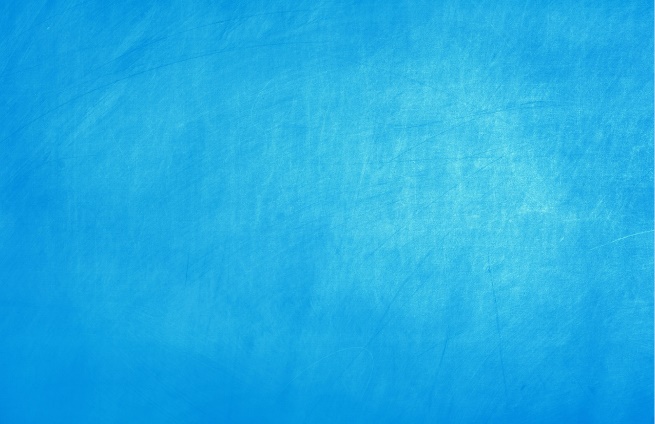 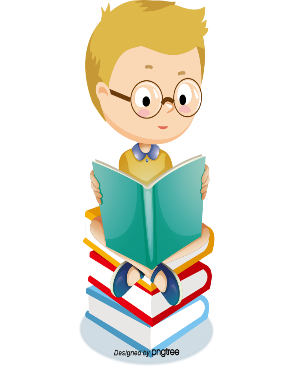 Bài 2 Tr92 SGK
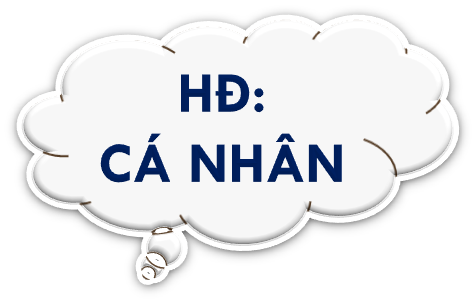 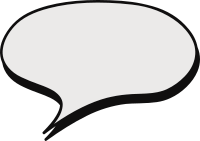 Giải
Hãy cho biết chiều cao, bán kính đáy, độ dài đường sinh và diện tích xung quanh của mỗi hình nón sau:
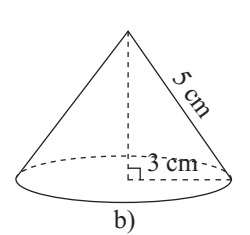 +) đường sinh là 5 cm.
+) Bán kính đáy là 3 cm.
+) Chiều cao là:
+) Diện tích xung quanh là:
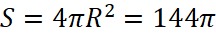 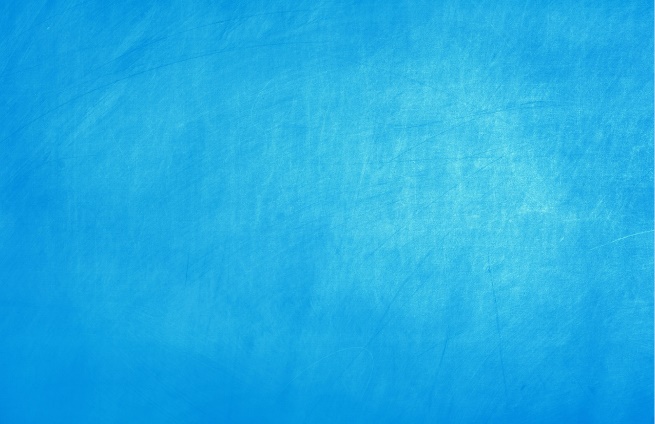 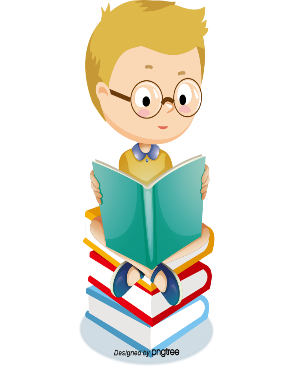 Bài 2 Tr92 SGK
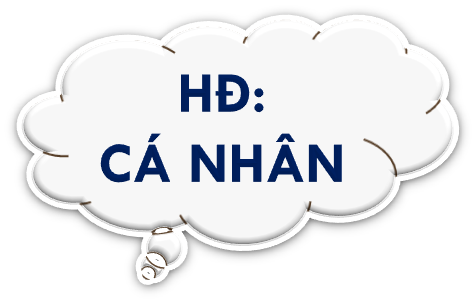 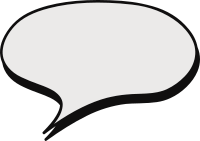 Giải
Hãy cho biết chiều cao, bán kính đáy, độ dài đường sinh và diện tích xung quanh của mỗi hình nón sau:
+) đường sinh là 15 cm.
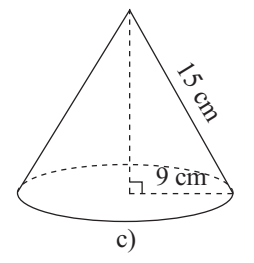 +) Bán kính đáy là 9 cm.
+) Chiều cao là:
+) Diện tích xung quanh là:
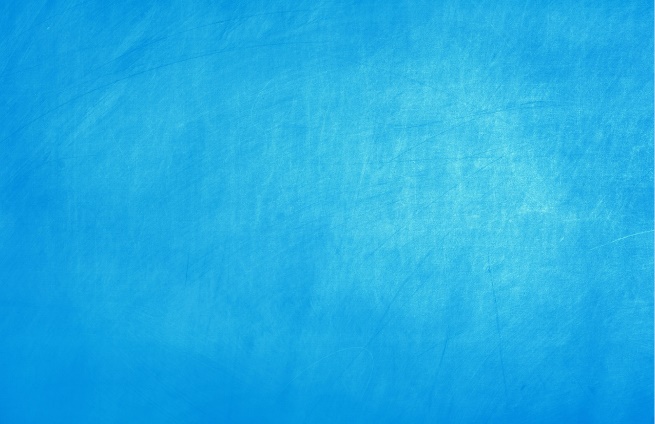 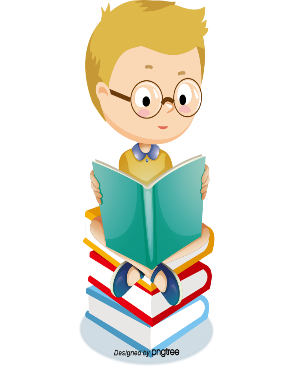 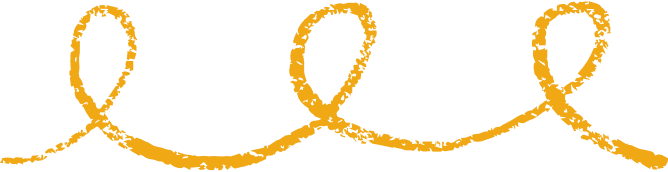 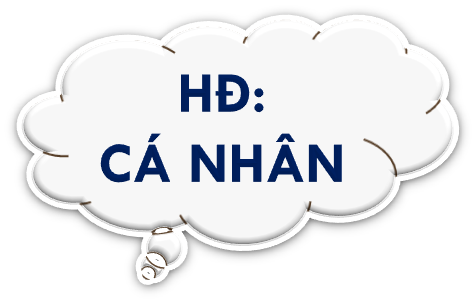 Bài 3 Tr92 SGK
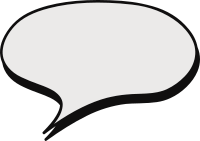 Giải
Tạo lập hình nón có bán kính đáy bằng 4cm, chiều cao bằng 7cm
Bước 2: Cắt tấm bìa hình tròn có bán kính 4 cm.
Bước 3:  Ghép và dán hai mép hình quạt tròn lại với nhau sao cho cung của nó tạo thành đường tròn, rồi dán tấm bìa hình tròn ở trên vào làm đáy ta được hình nón phải tạo lập
Bài 4 Tr92 SGK
Bài 4 Tr92 SGK
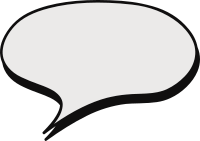 Giải
Tính thể tích của hình nón cho biết:
Bán kính đáy 6 cm, chiều cao 12 cm;
Bài 4 Tr92 SGK
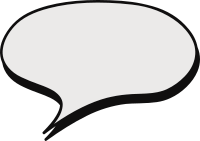 Giải
Tính thể tích của hình nón cho biết:
b) Đường kính của mặt đáy là 7m, chiều cao 10m;
Thể  tích của hình nón là:
Bài 4 Tr92 SGK
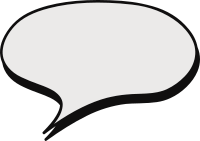 Giải
Thể  tích của hình nón là:
Bài 4 Tr92 SGK
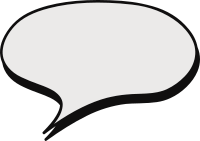 Giải
Tính thể tích của hình nón cho biết:
d) Chu vi đáy 130 cm, chiều cao 24 cm.
Thể  tích của hình nón là:
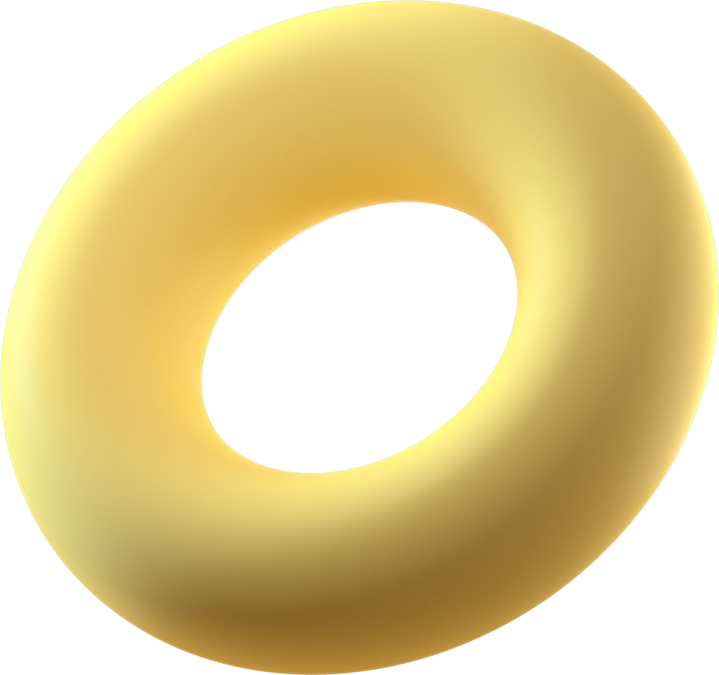 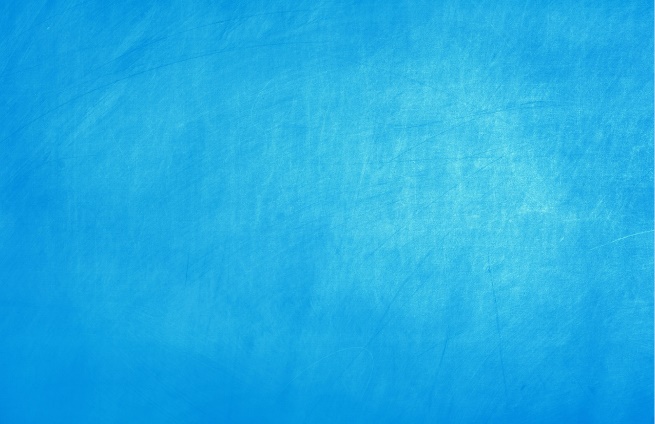 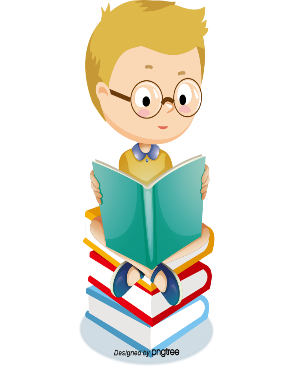 Bài 5 Tr 92 SGK
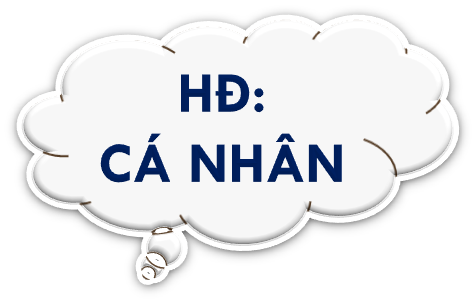 Một cái mũ chú hề có kích thước như Hình 13. Hãy tính tổng diện tích giấy làm nên chiếc mũ (không tính phần hao hụt, kết quả làm tròn đến hàng đơn vị)?
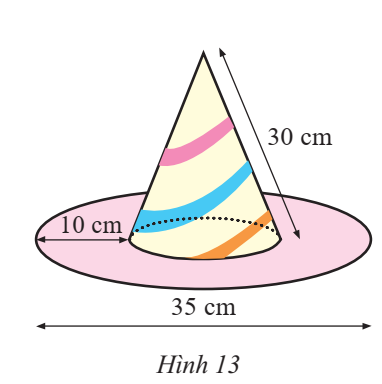 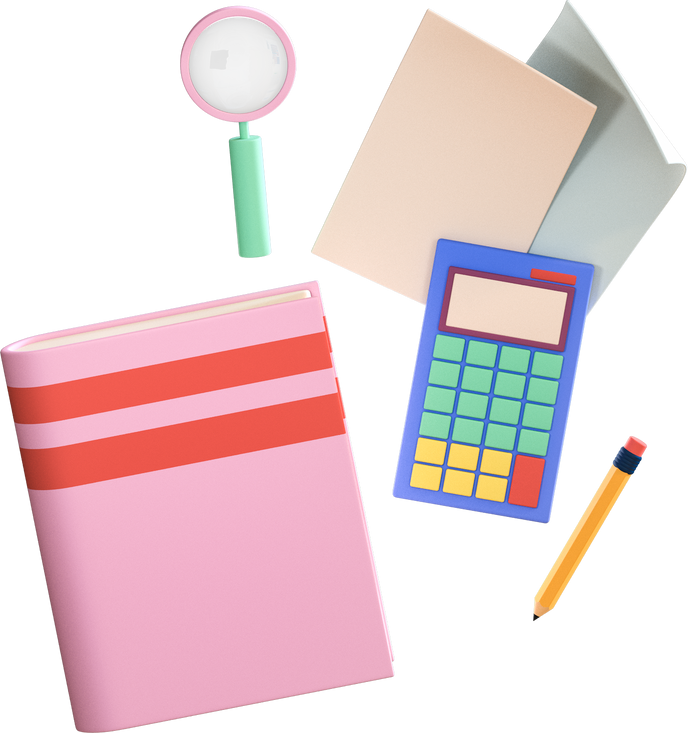 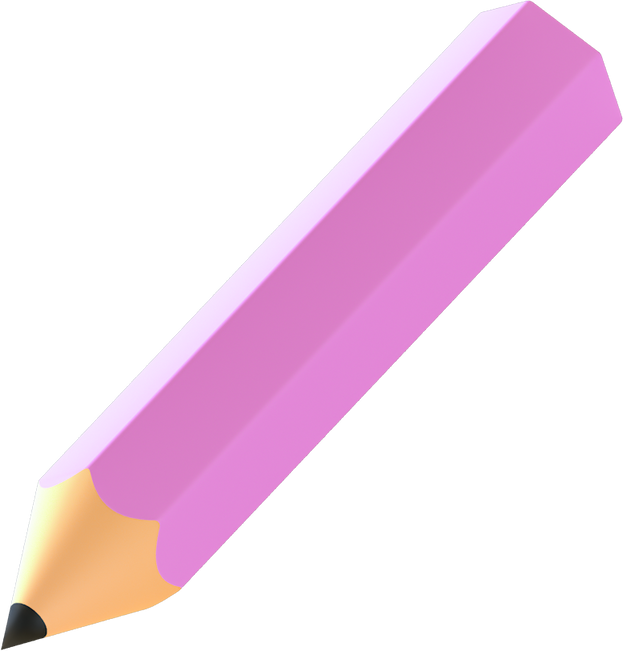 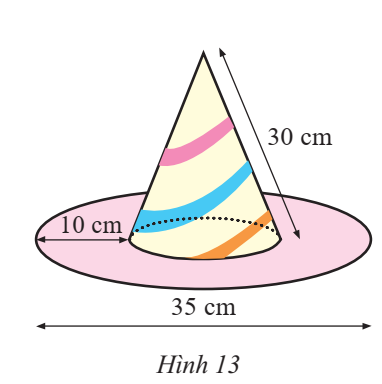 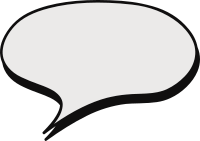 Giải
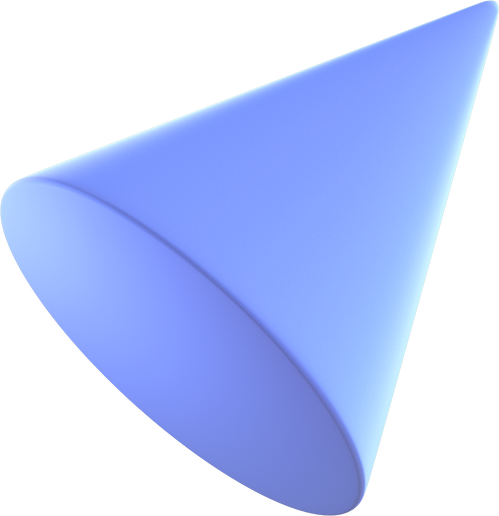 HƯỚNG DẪN VỀ NHÀ
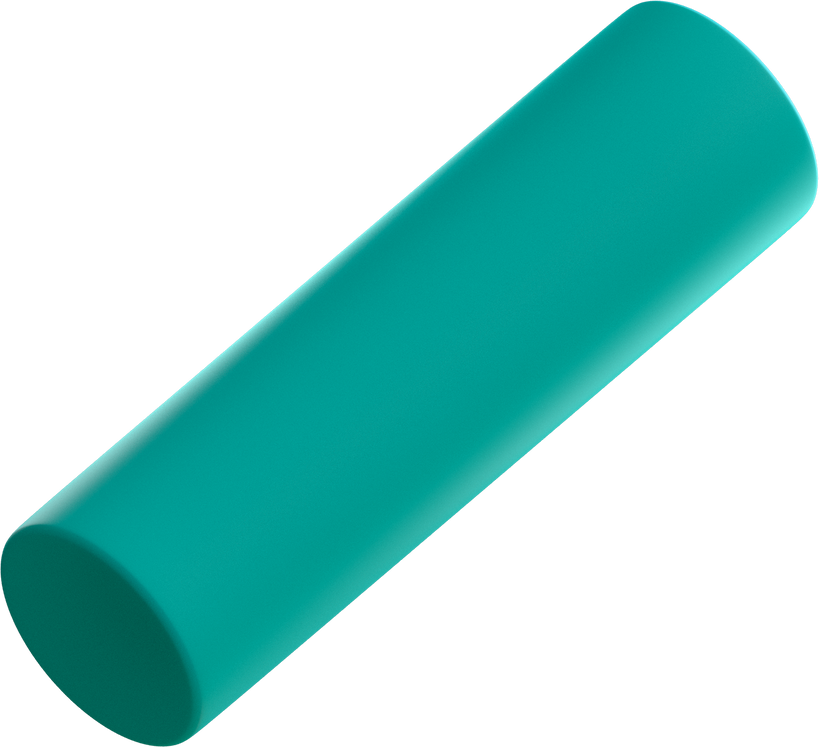 Chuẩn bị bài mới: “Hình cầu”.
Vẽ sơ đồ tư duy nội dung trong tâm của bài mặt cầu vào vở.
Ghi nhớ kiến thức trọng tâm trong bài.
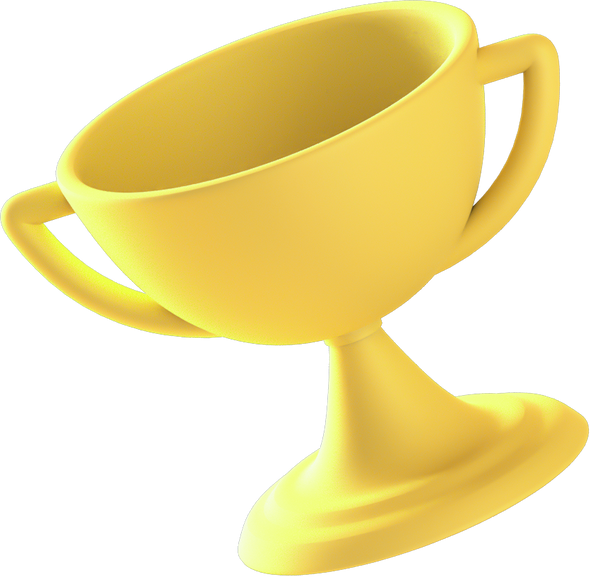 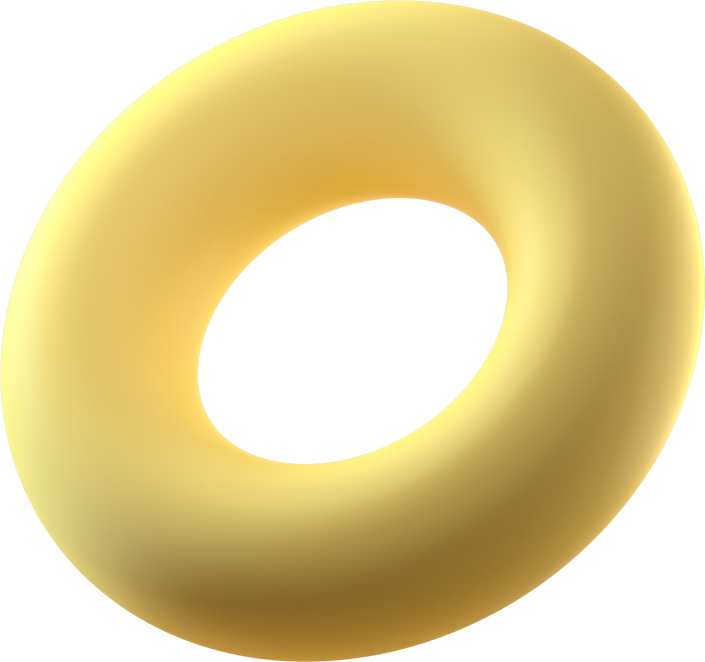 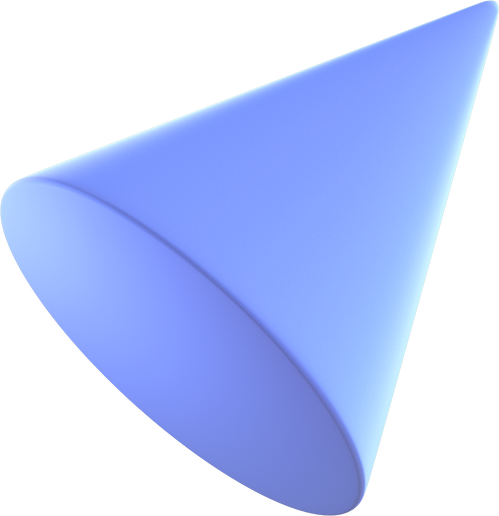 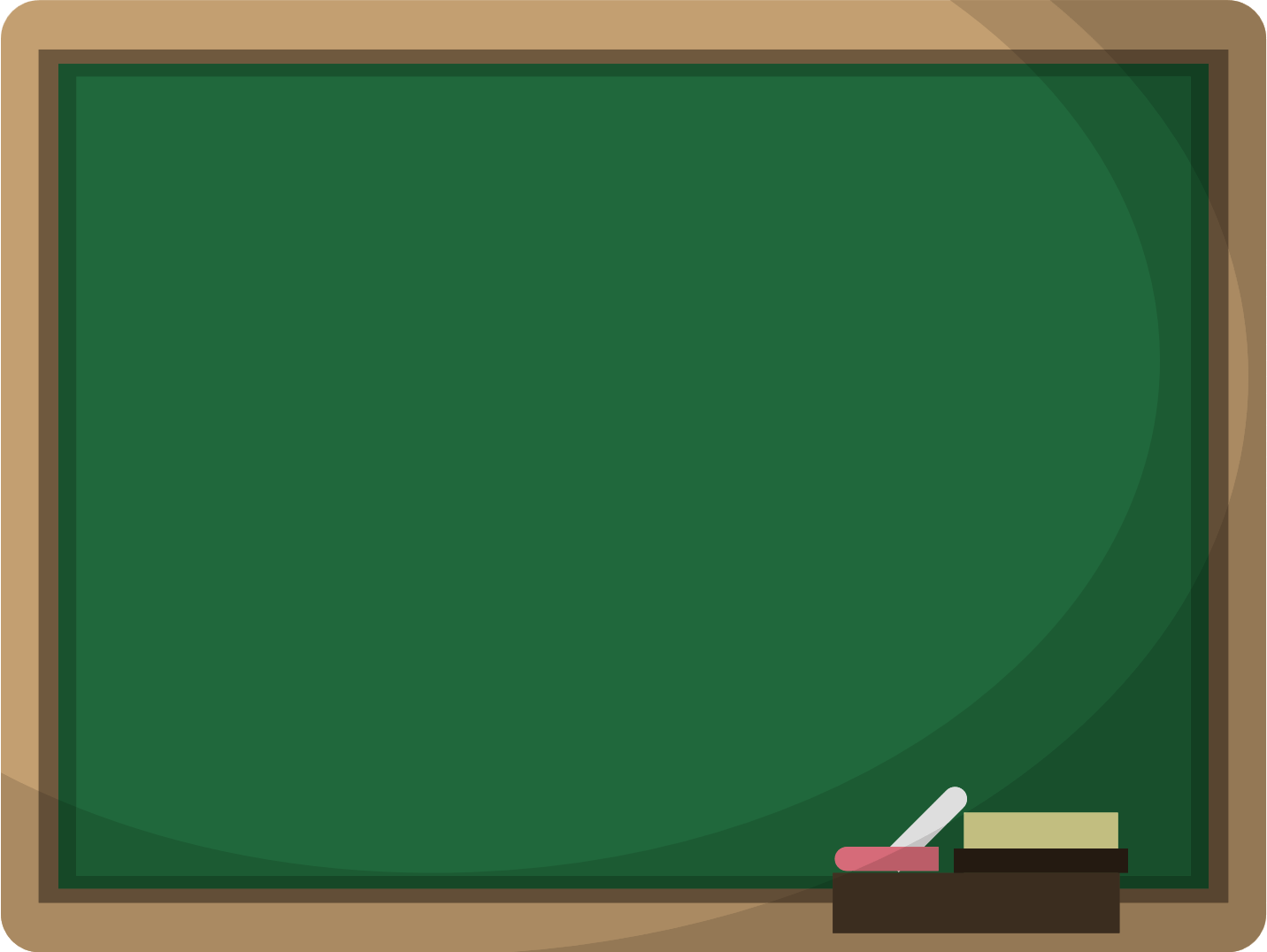 CẢM ƠN CÁC EM 
ĐÃ LẮNG NGHE BÀI HỌC!
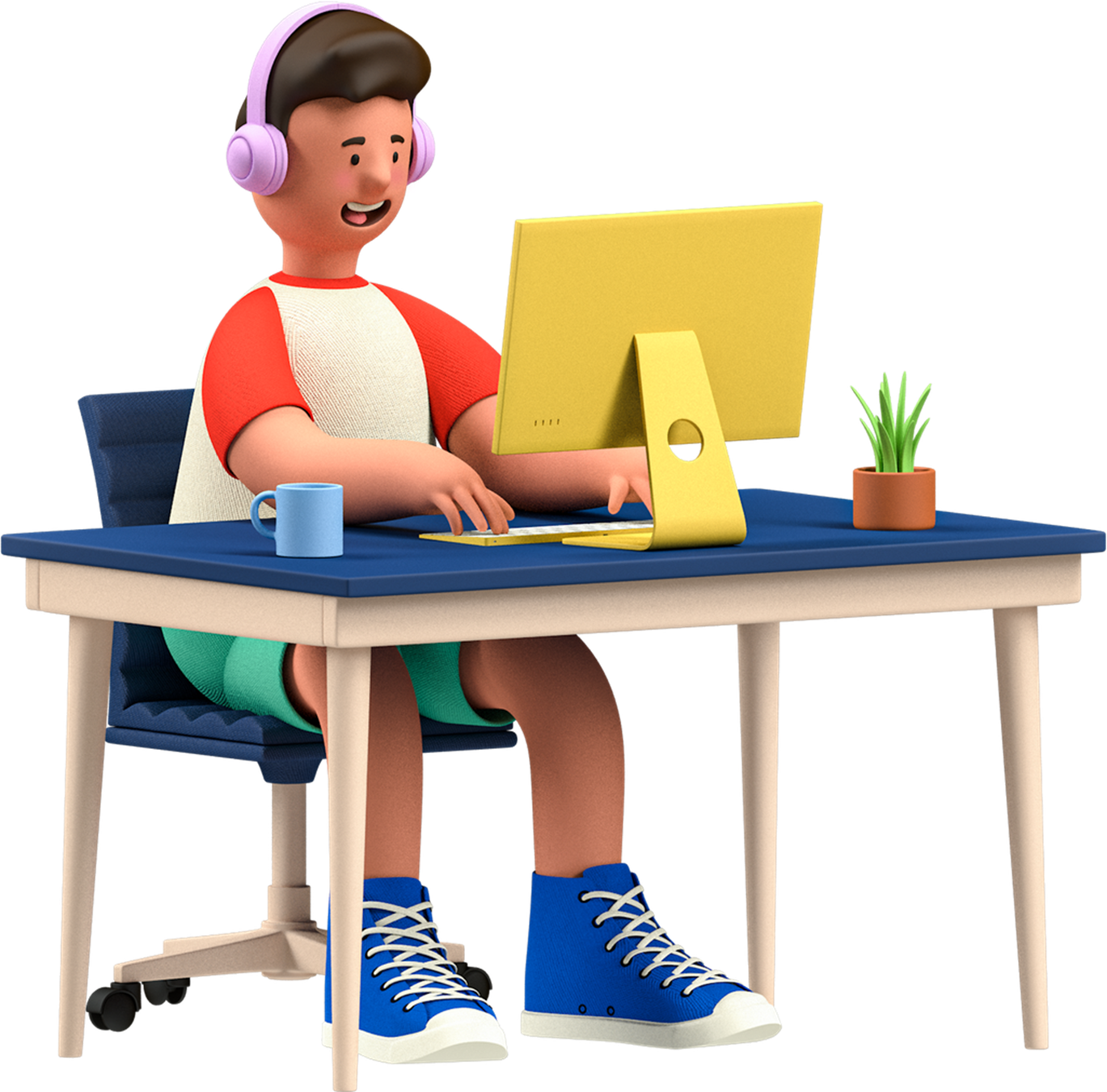 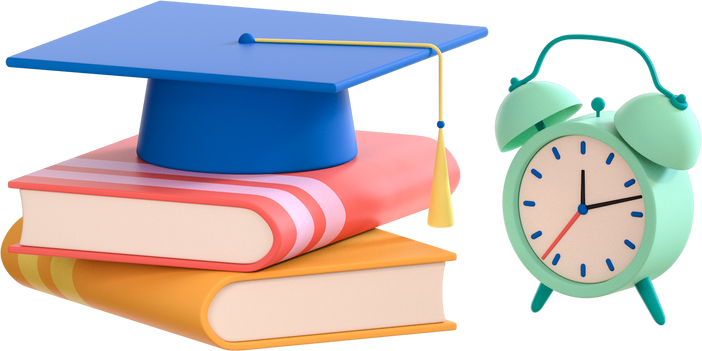